Collections and inversional symmetry
Diatonic/Modal Collections
The major scale in successive rotations, therefore still diatonic; 
C major=C Ionian; beginning on 
D, Dorian; on E, Phrygian; on 
F Lydian; on G Mixolydian; on 
A, Aeolian; on 
B, Locrian.  
As with the major and minor scales, there are twelve forms (twelve distinct collections) of each mode.
Cadential convergence on A, 
Stravinsky, Serenade in A
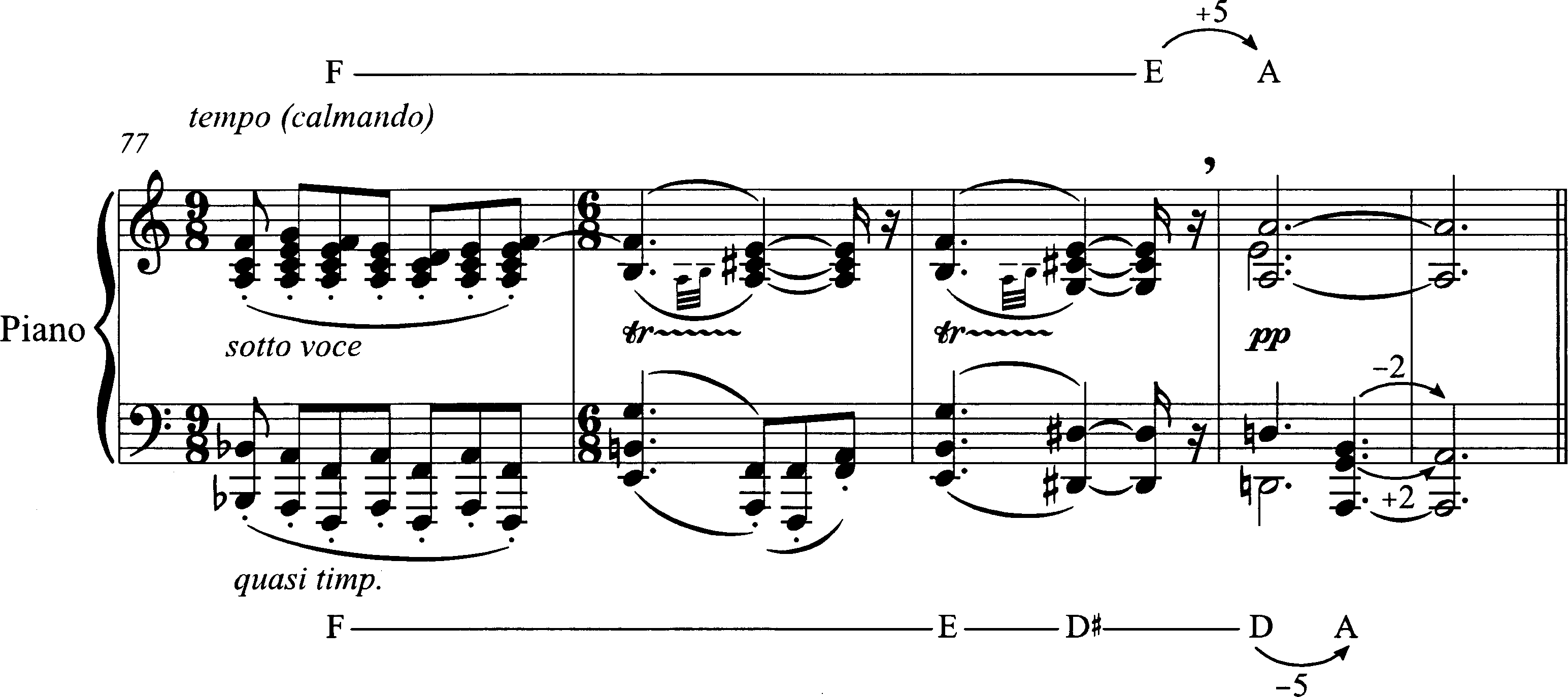 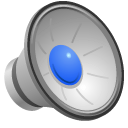 Cadential C vs. E
Stravinsky, Symphony in C, I, coda
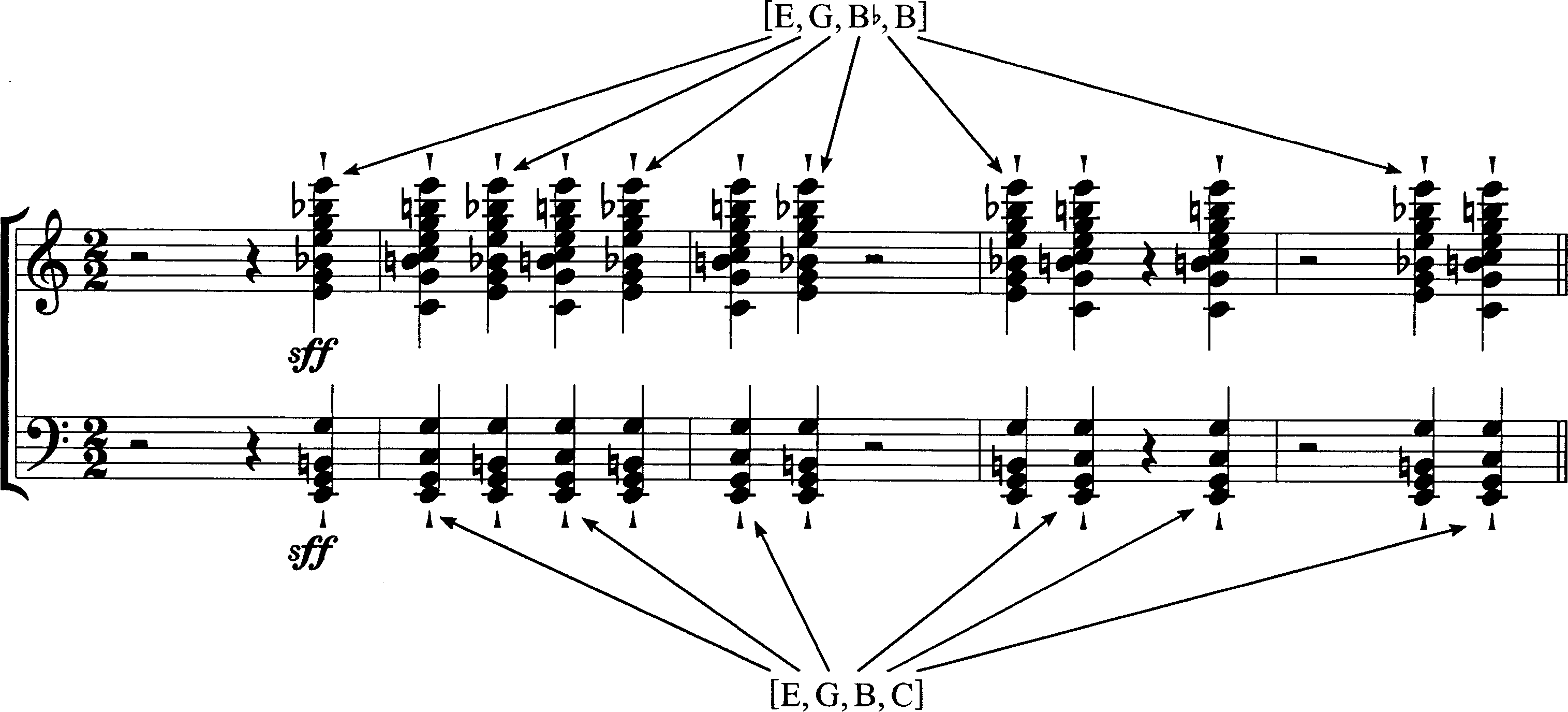 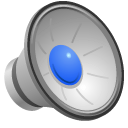 Opening Dm, DM, Bm triads
Stravinsky, Concert in D, I
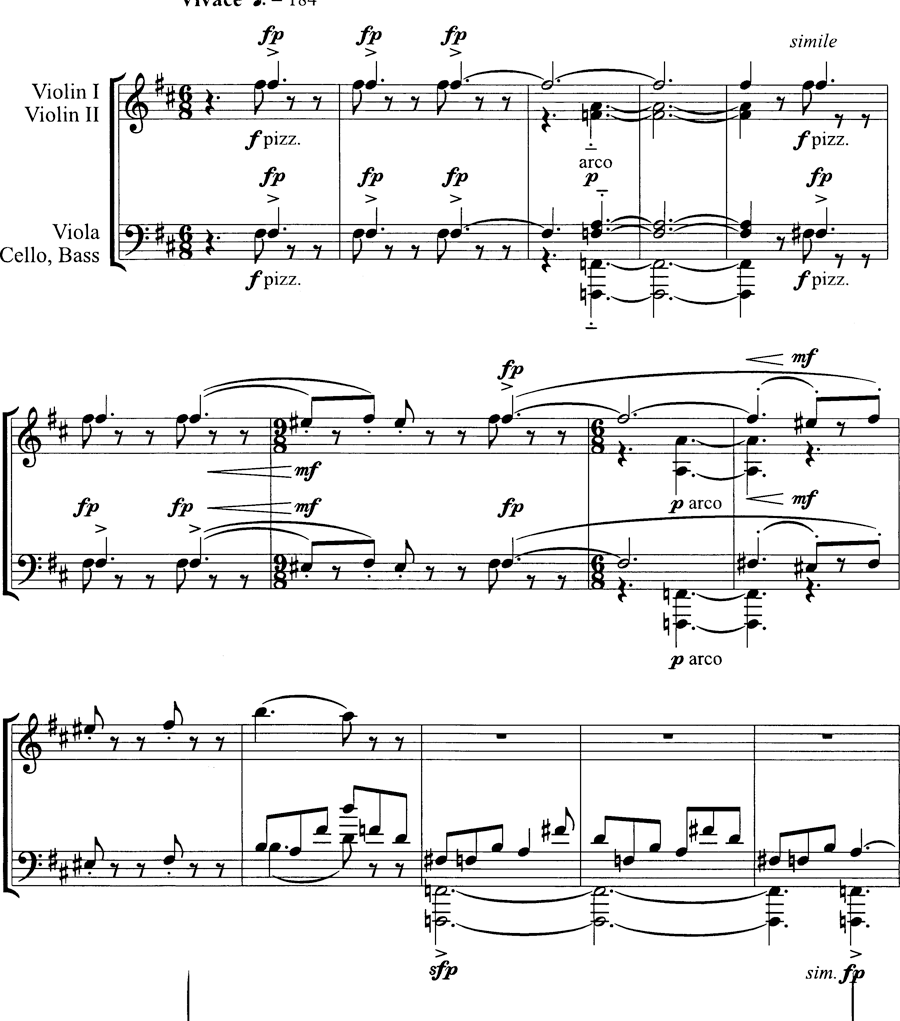 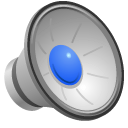 Inversional Symmetry in Pitch Space
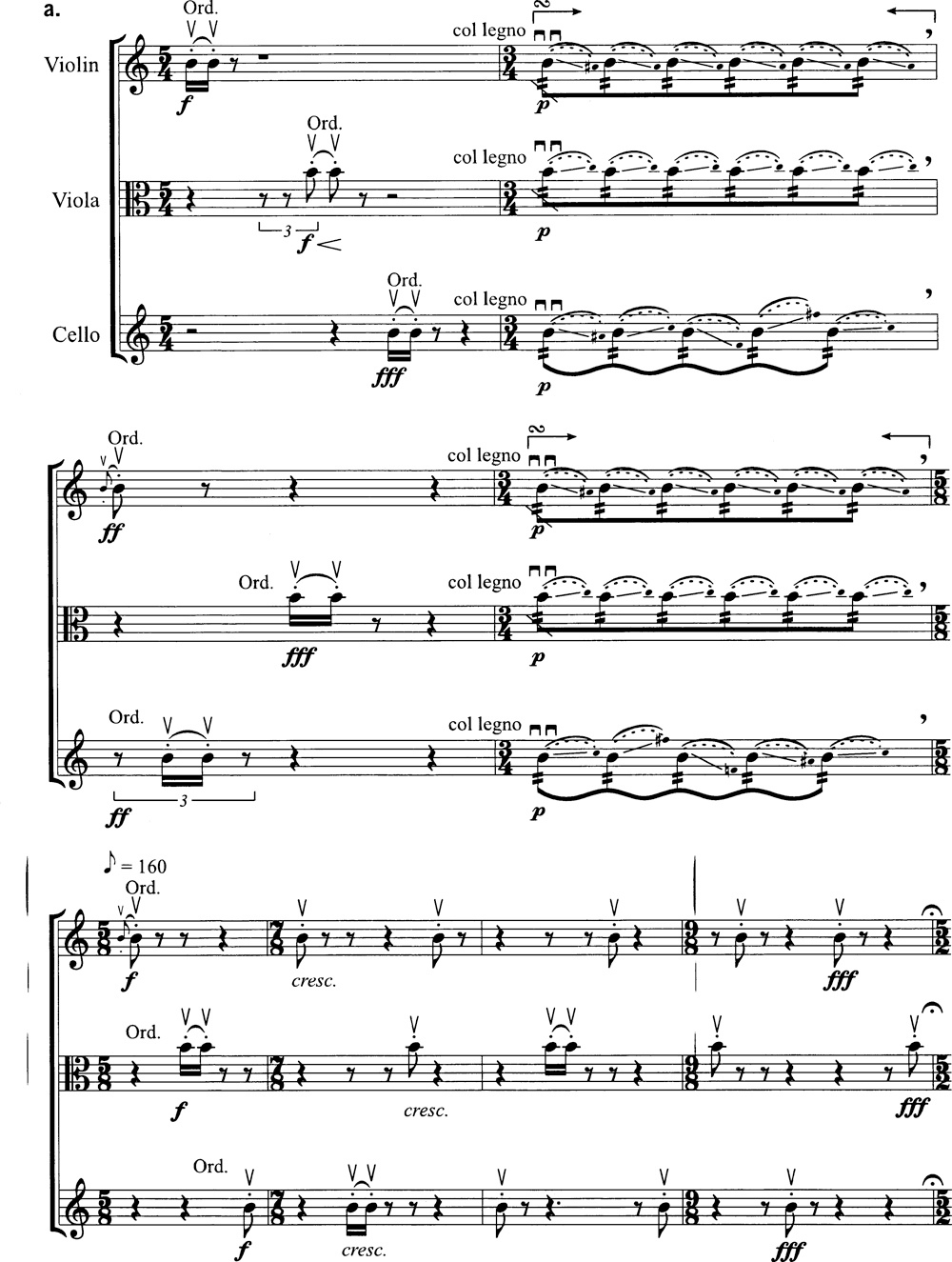 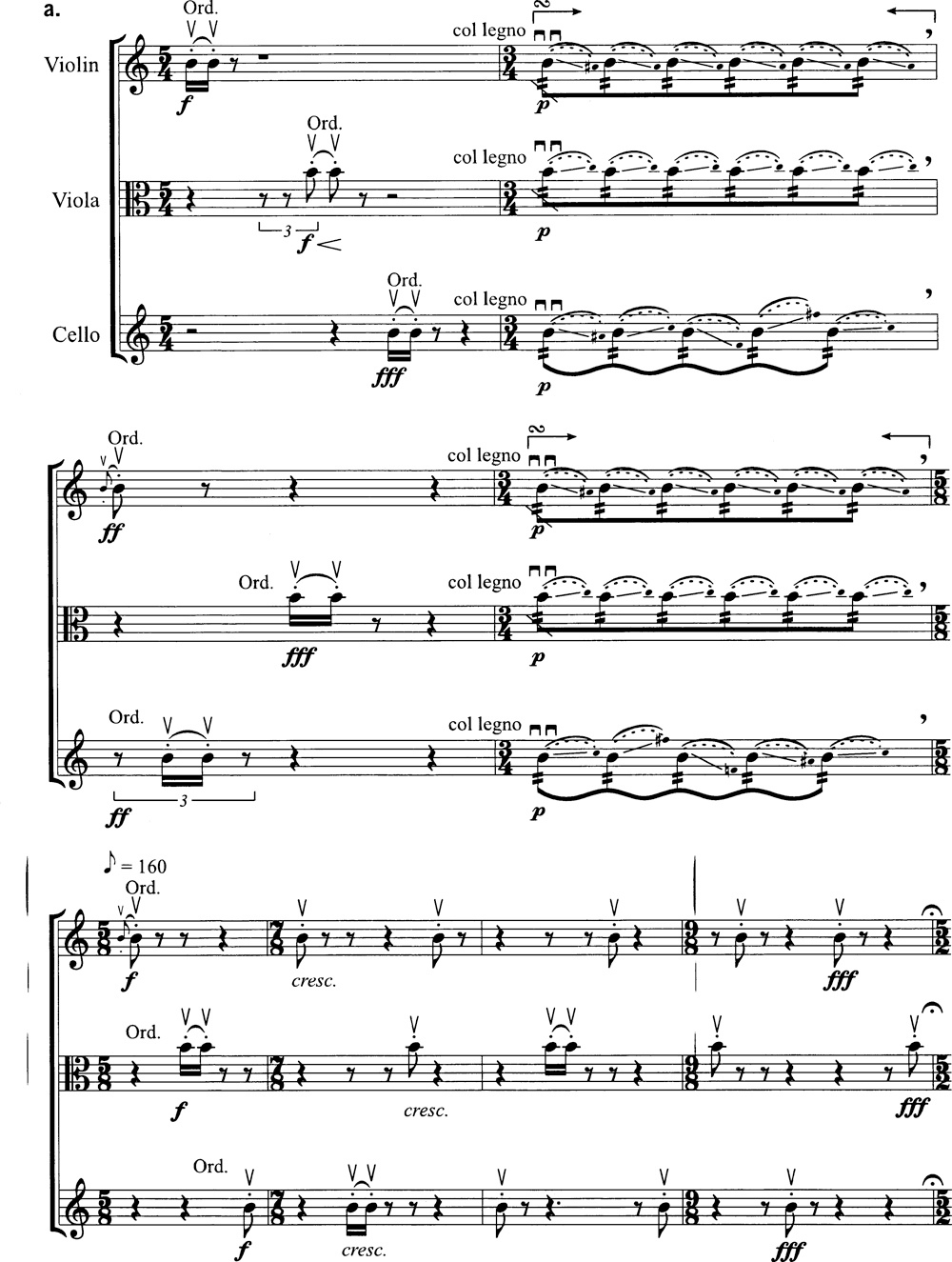 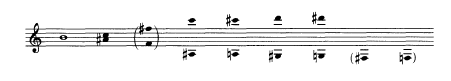 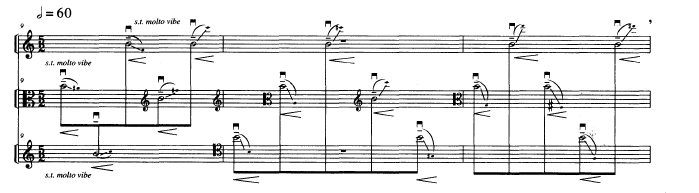 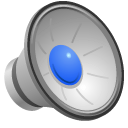 Inversional Wedges
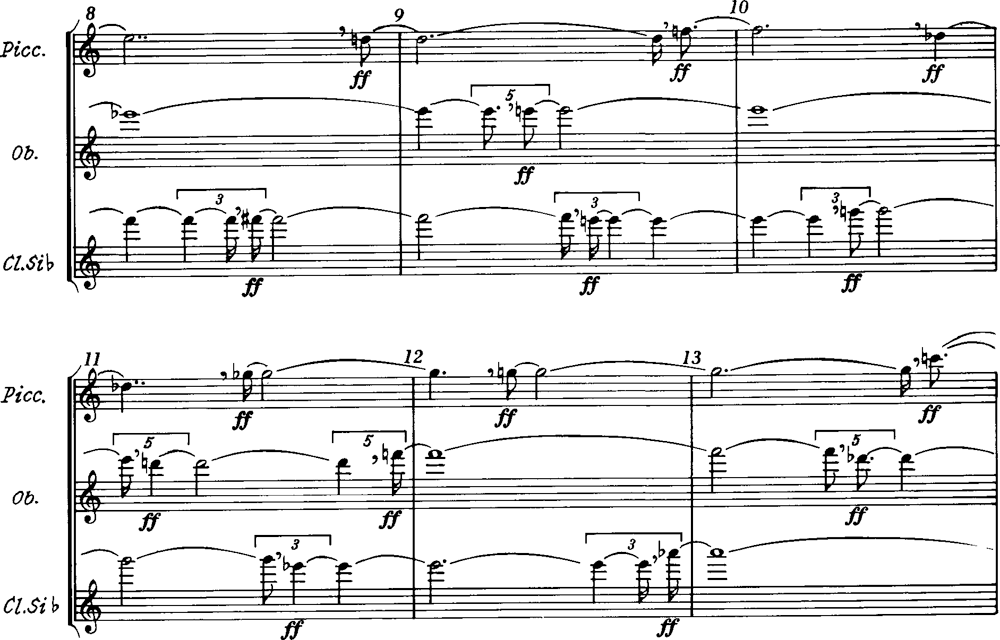 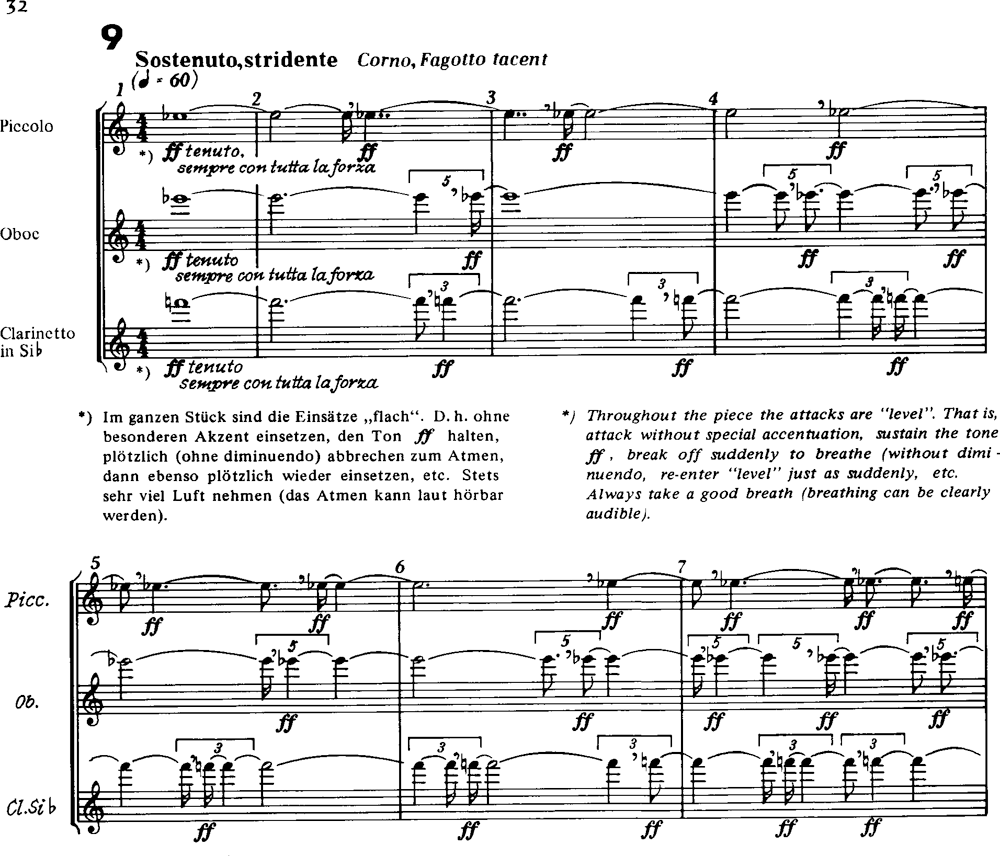 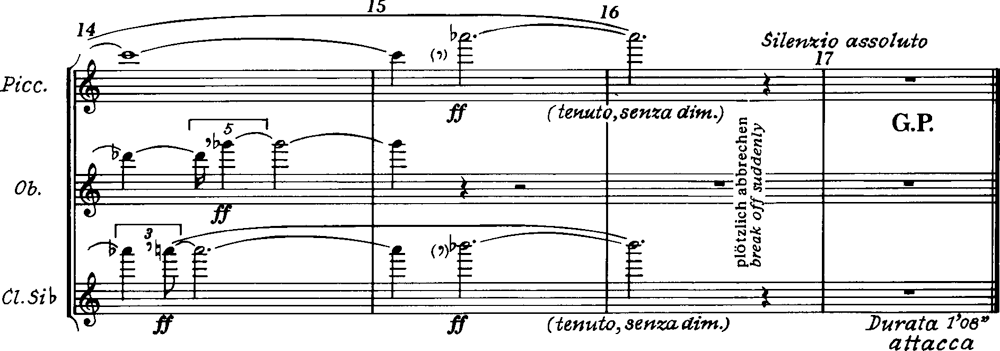 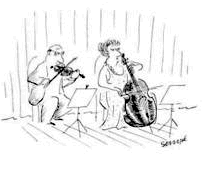 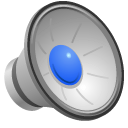 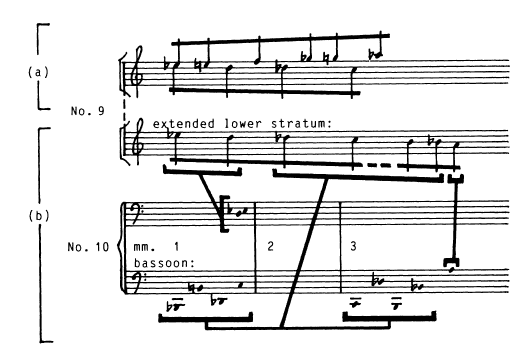 Symmetry around an Axis
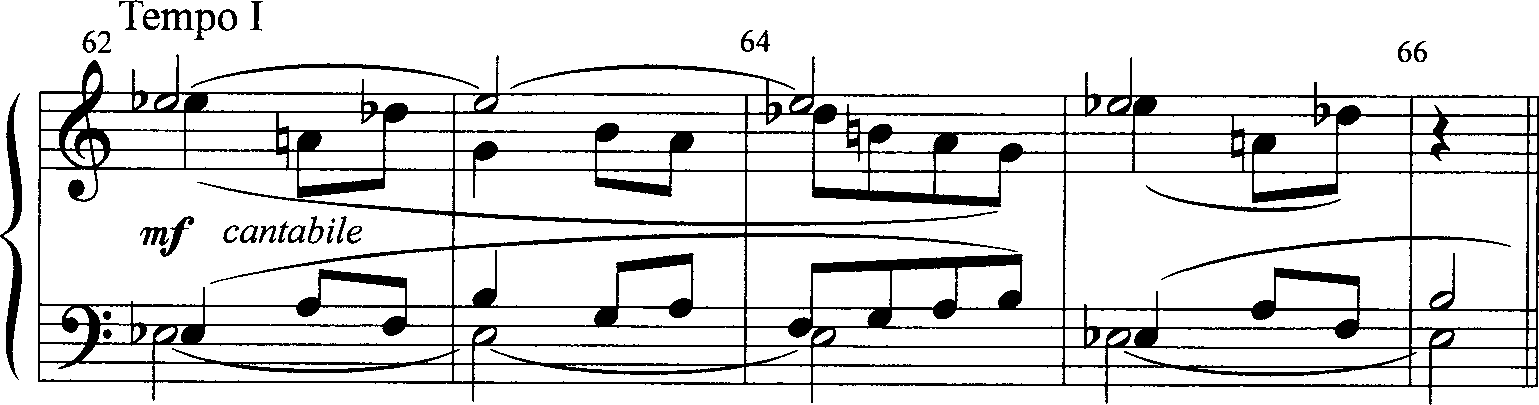 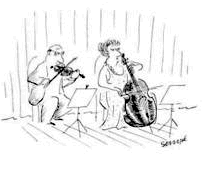 Any two pitches are symmetrical around an axis
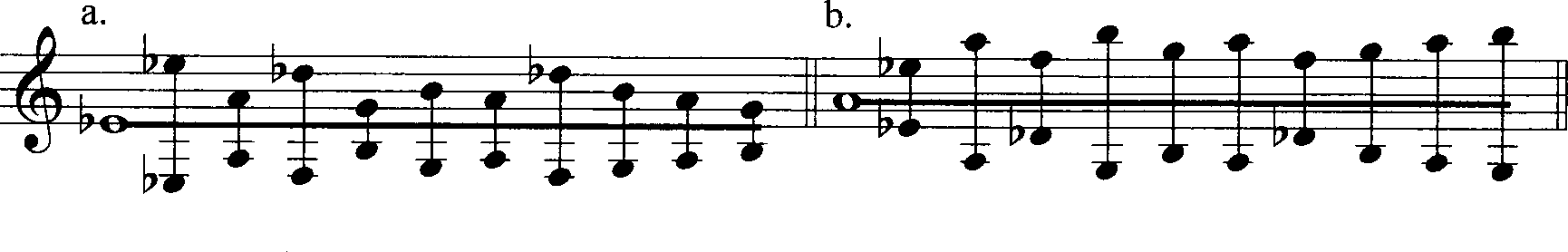 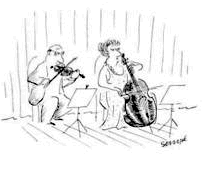 Axis = pitch or interval
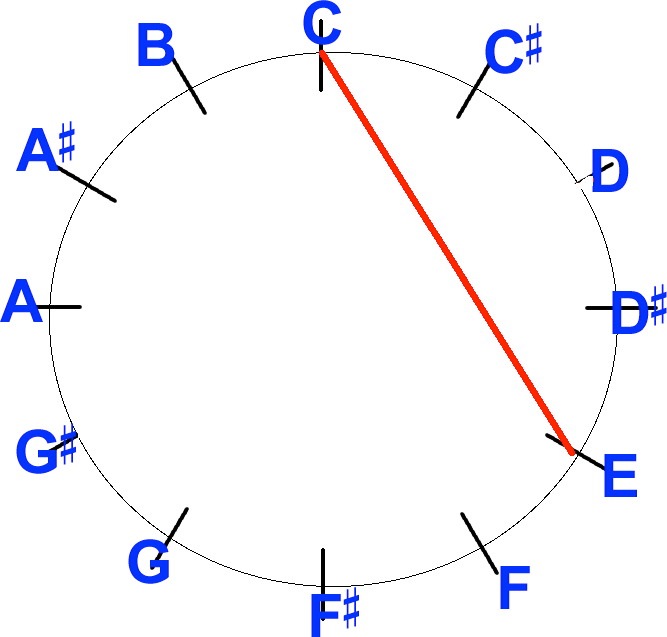 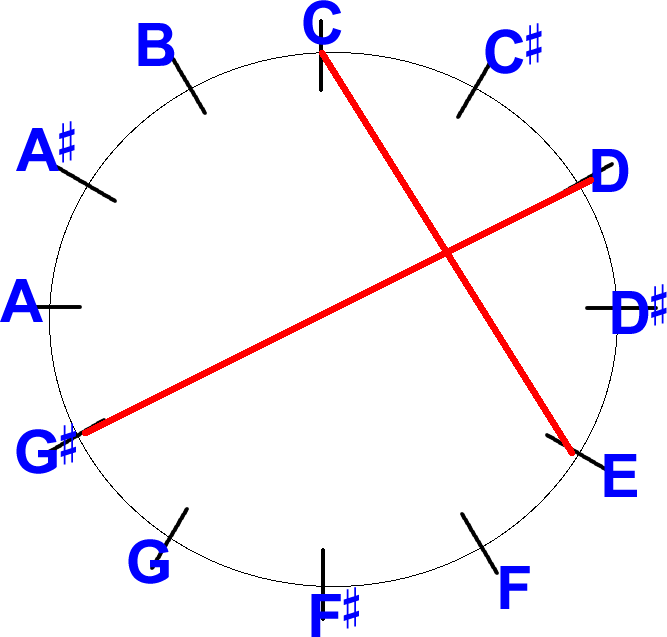 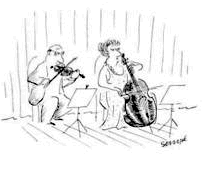 Axis = pitch or interval
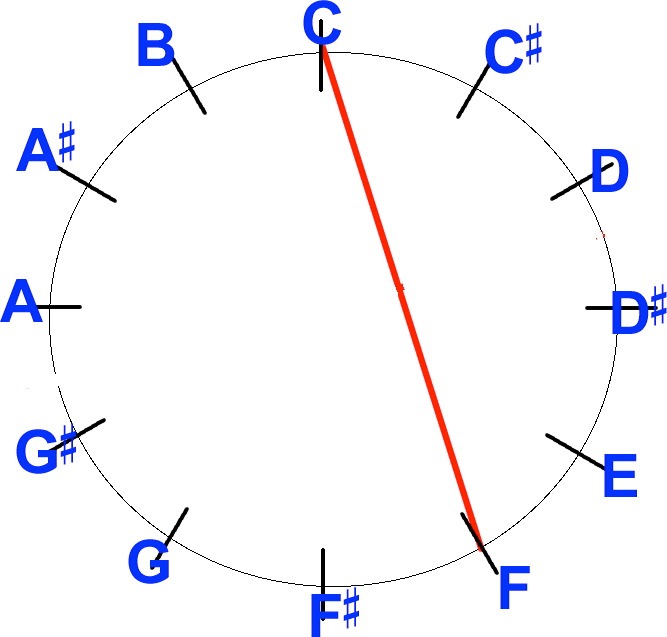 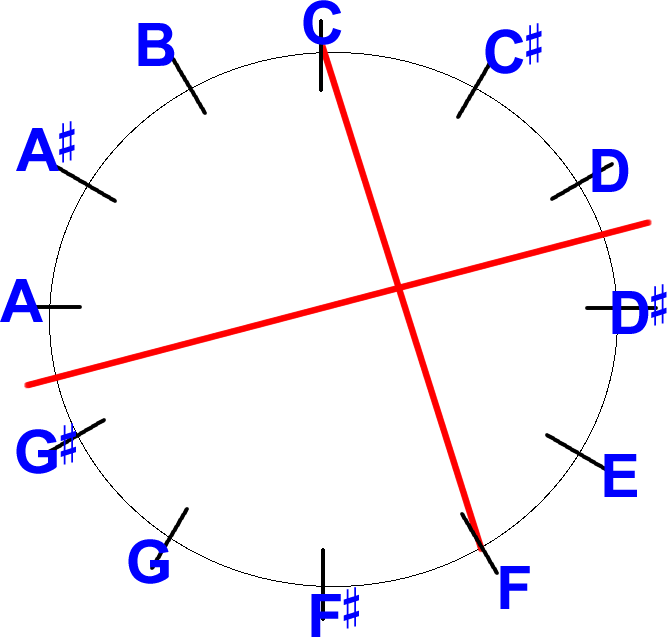 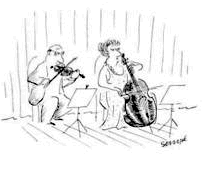 Double axis of symmetryAxis = Eb followed by A
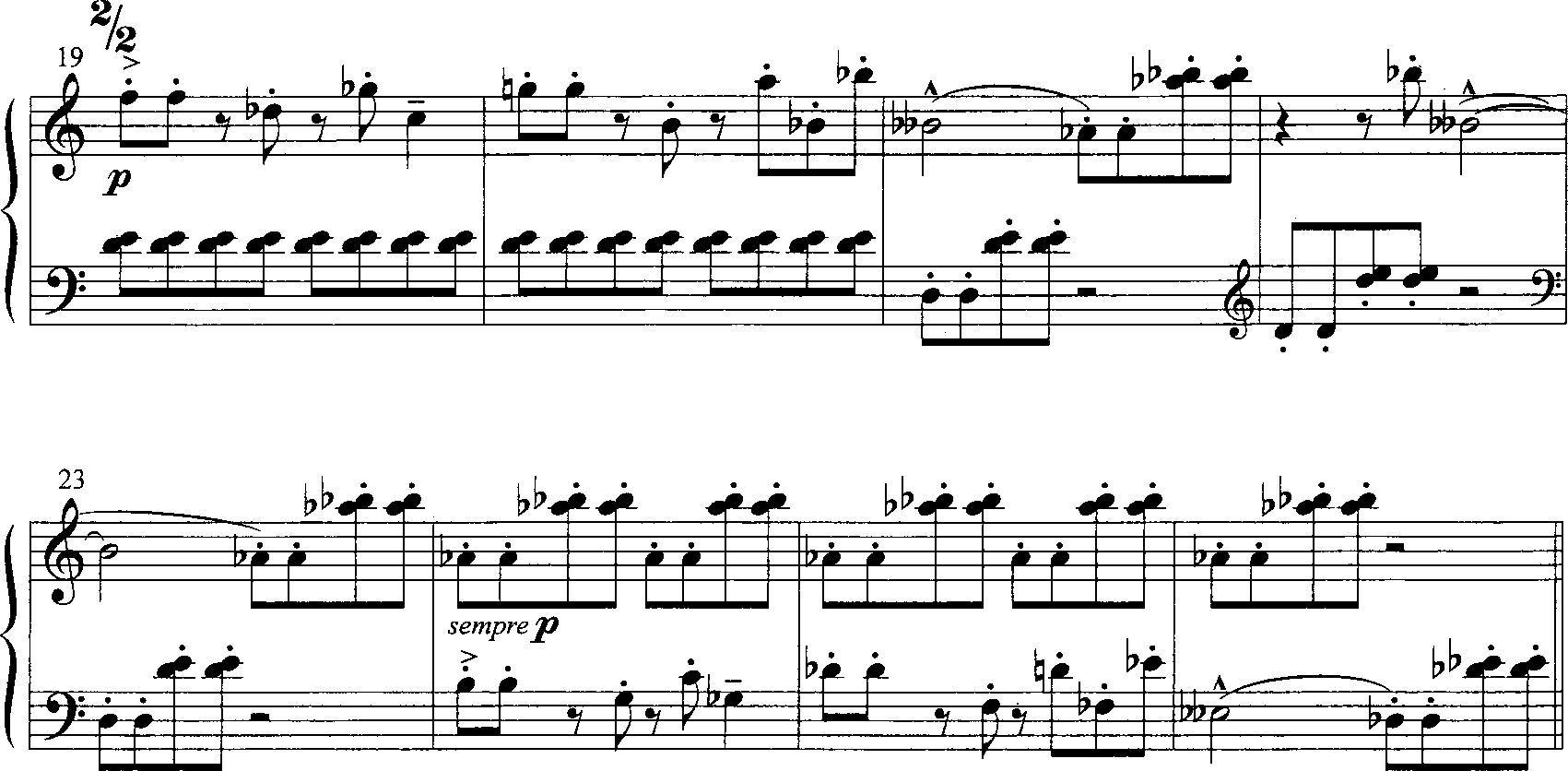 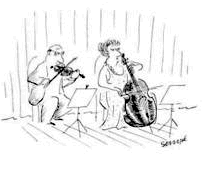 Bartók String Quartet No. 5, V
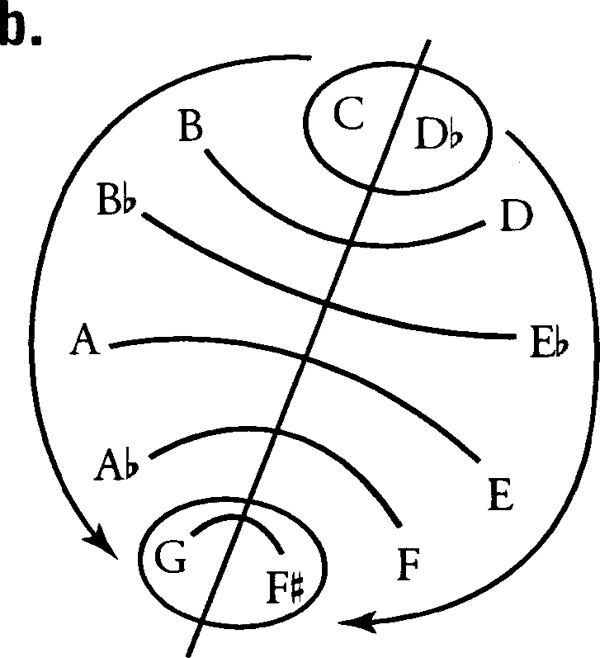 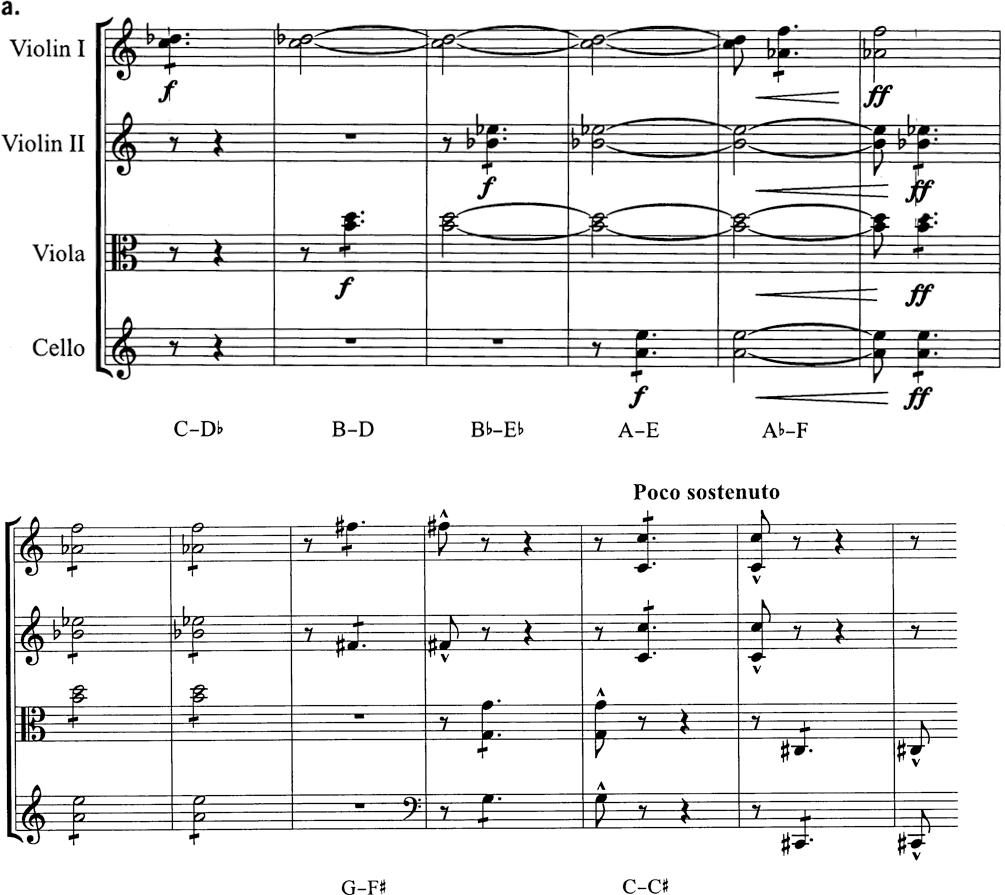 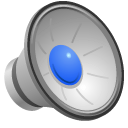 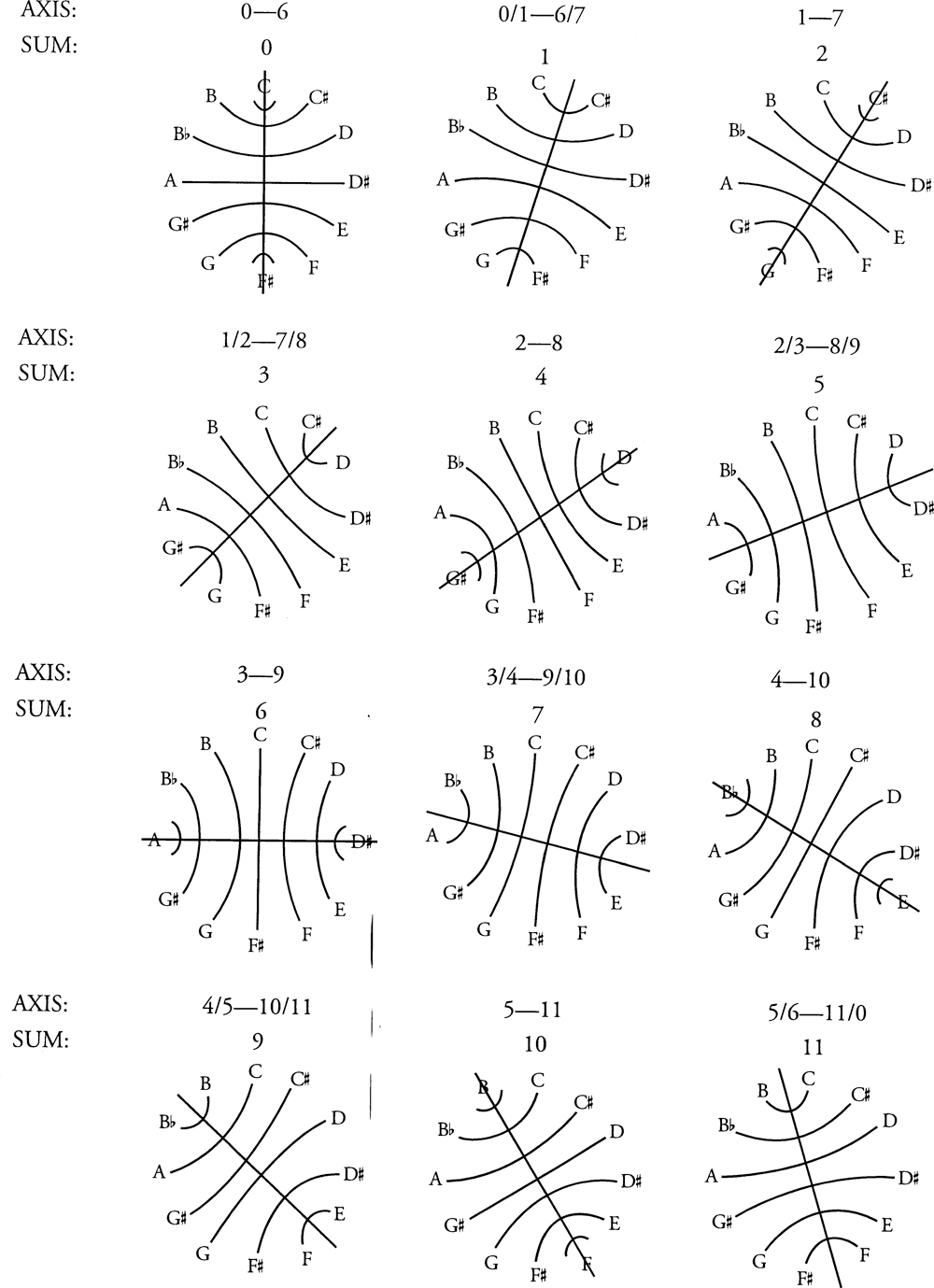 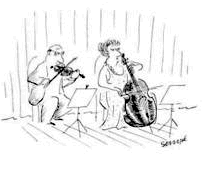 From one axis to another: Bartók, Mikrokosmos “Subject and Reflection”
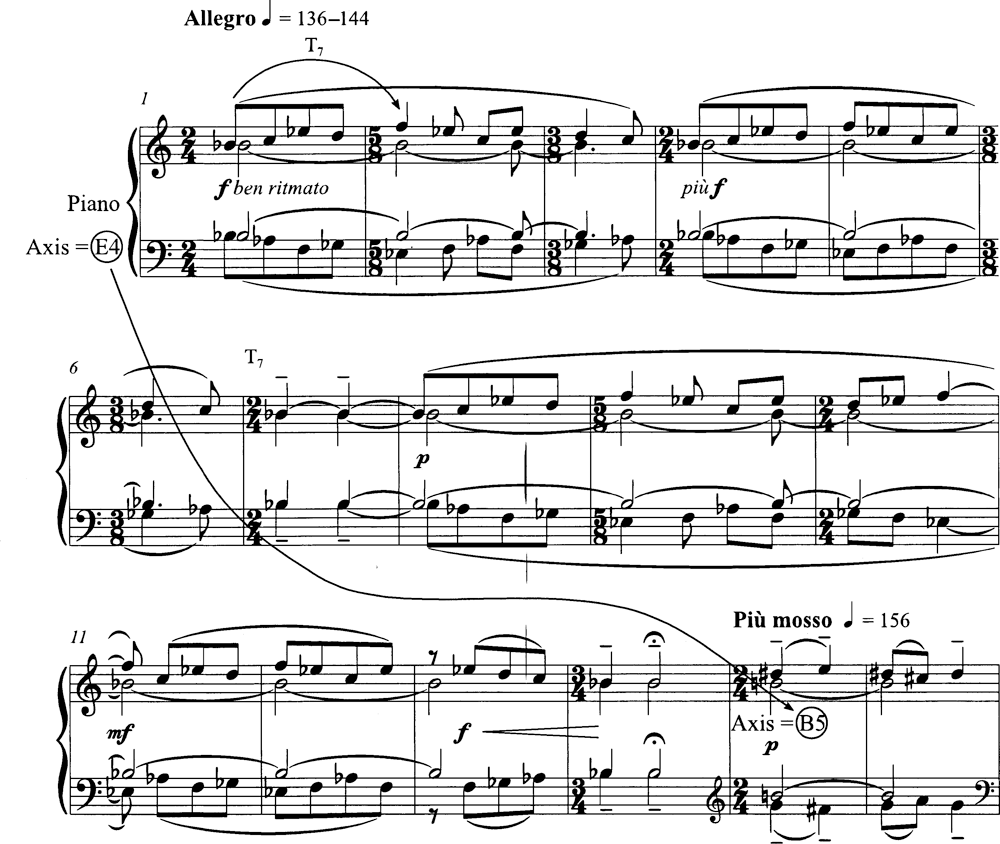 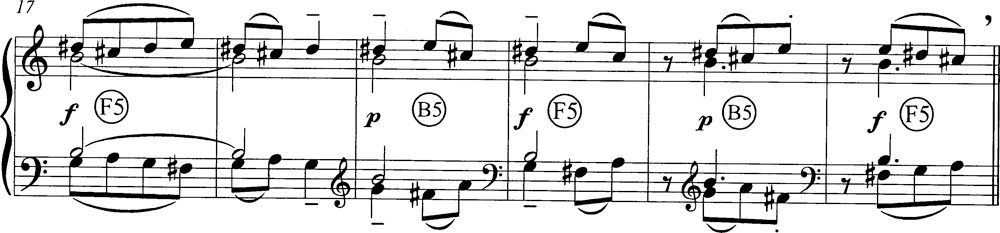 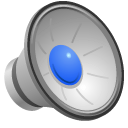 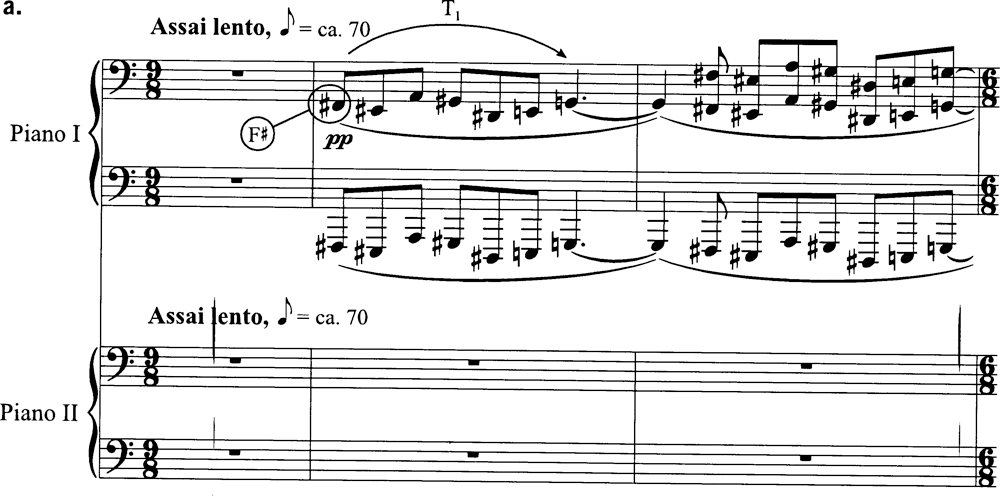 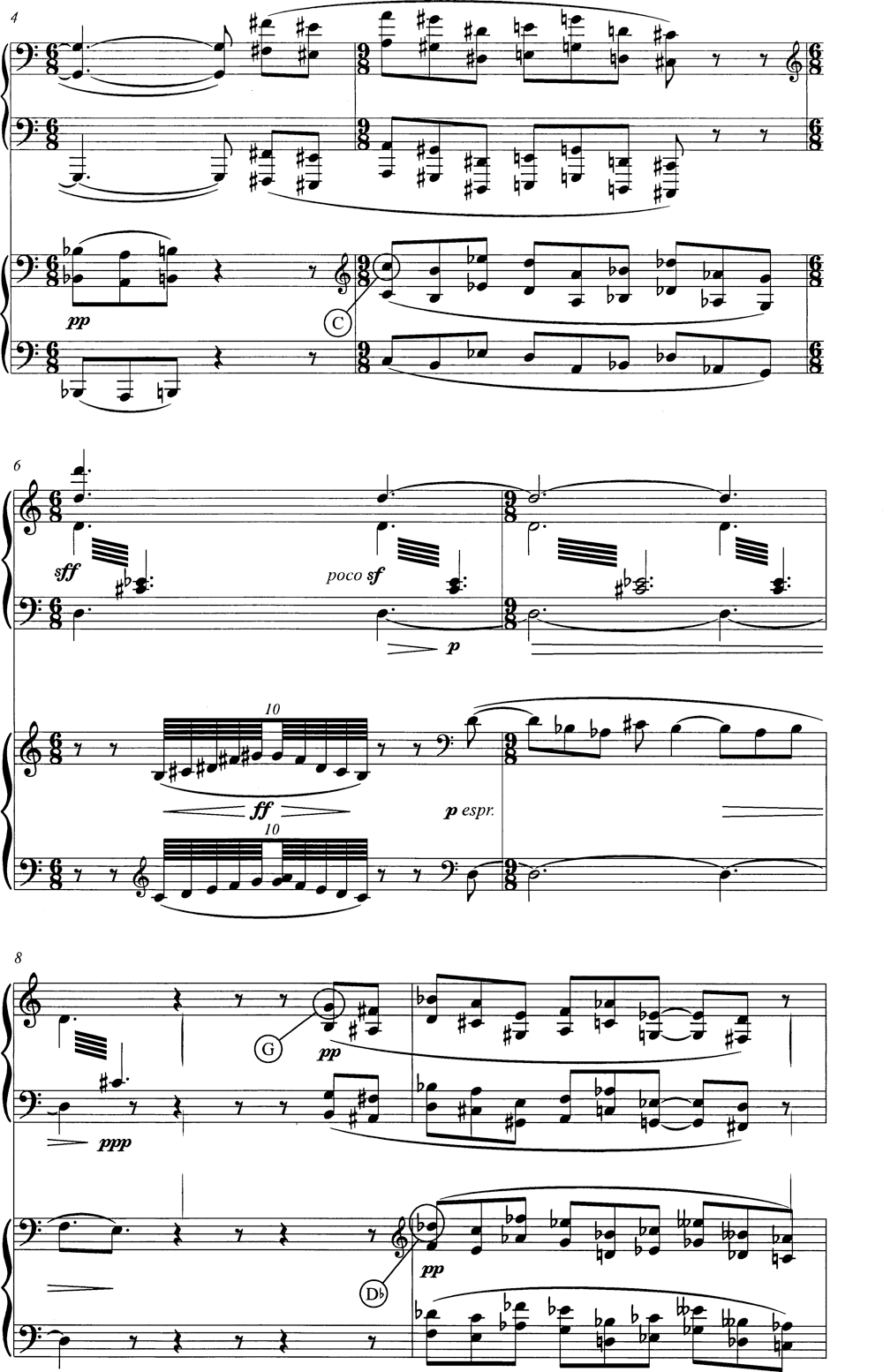 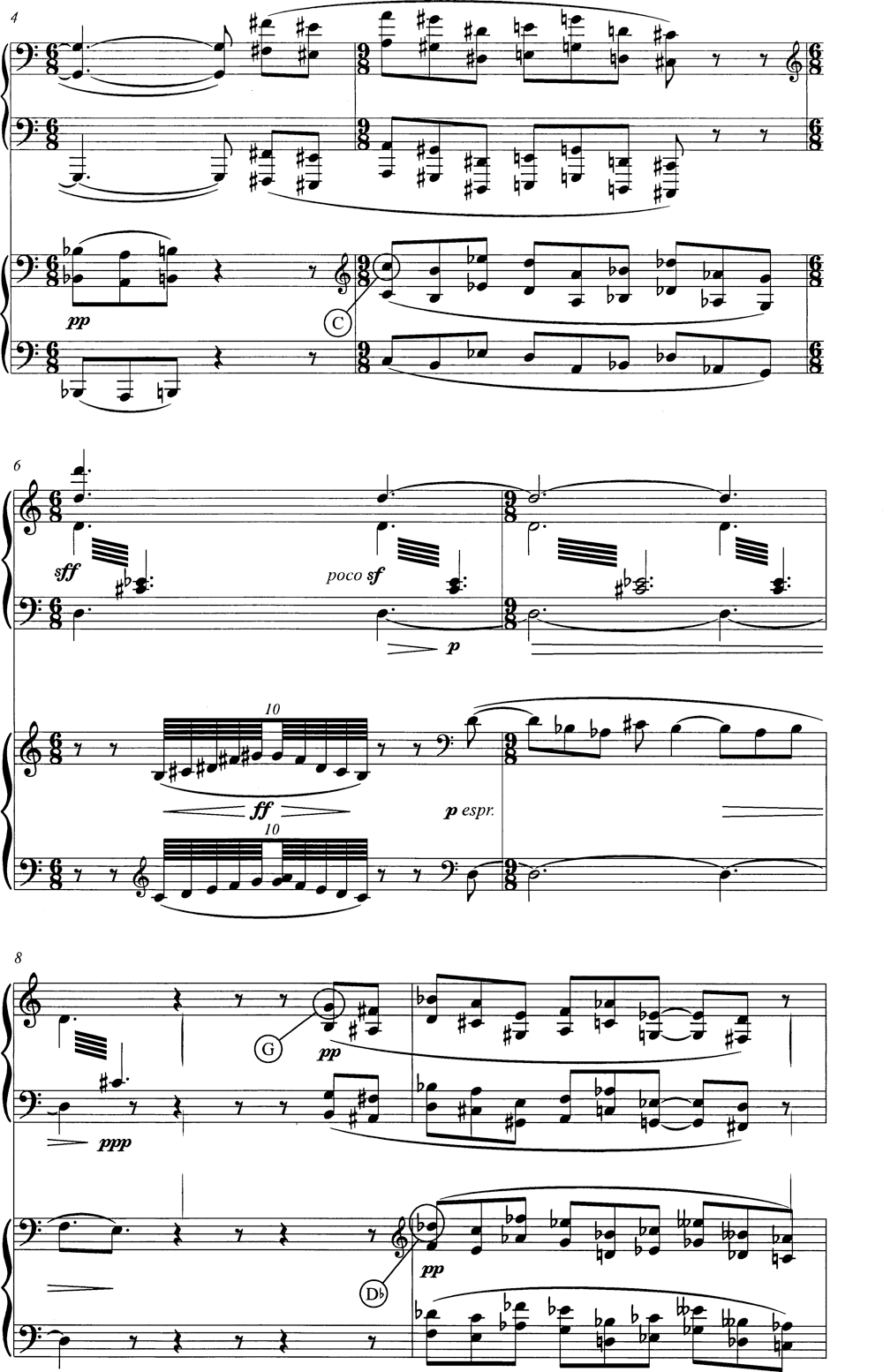 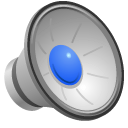 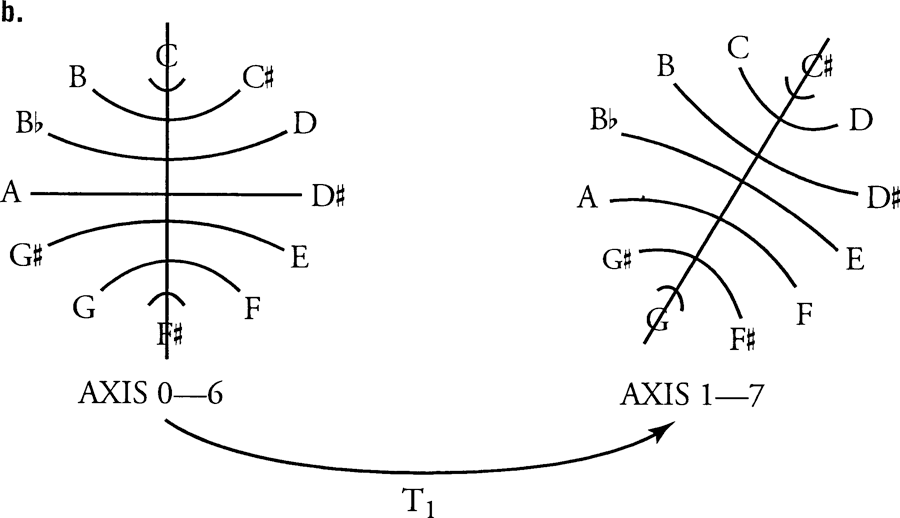 Diatonic/Modal Collections
Ionian		2-2-1-2-2-2-1 (Major Scale)
Dorian		2-1-2-2-2-1-2	(symmetrical; associated with mm7 chord)
Phrygian	1-2-2-2-1-2-2	(begins with 1, flat 7th)
Lydian	2-2-2-1-2-2-1	(major with #4)
Mixolydian	2-2-1-2-2-1-2	(major with flat 7th; associated with Mm7 chord)
Aeolian	2-1-2-2-1-2-2	(Natural minor)
Locrian	1-2-2-1-2-2-2	(begins with 1; flat 5th and flat 7th)
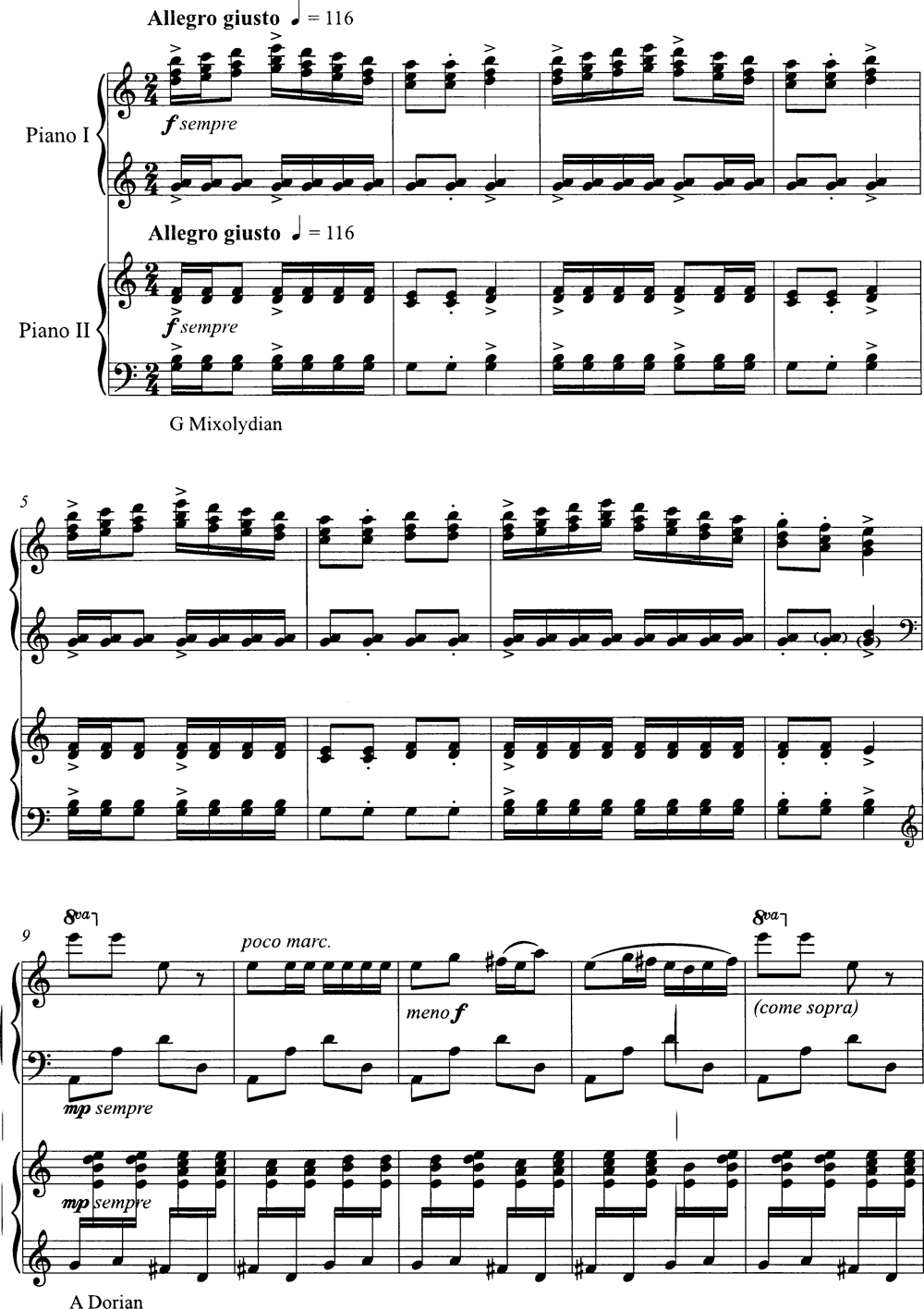 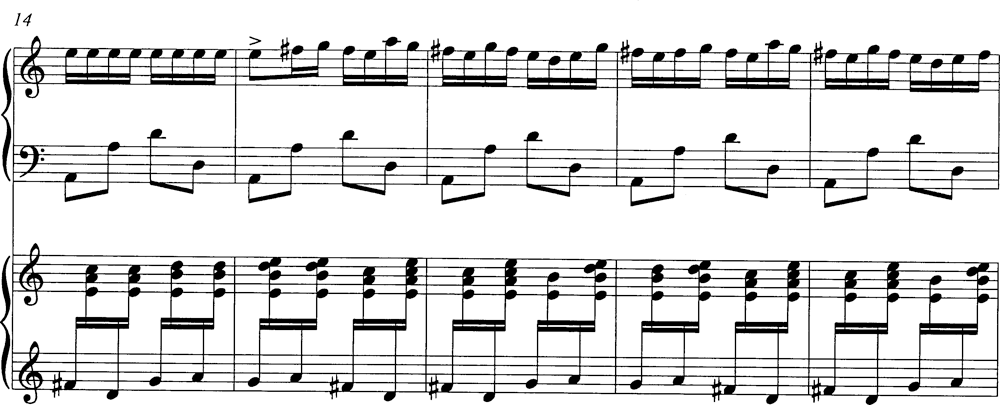 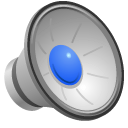 Diatonic collection names
Stravinsky, The Rake’s Progress
Act I, Sc I, The Woods are Green
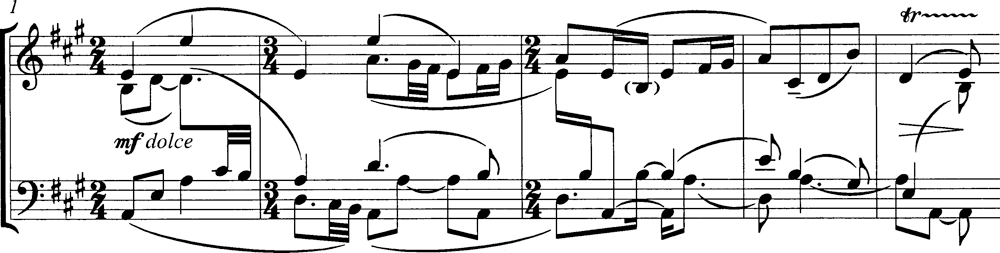 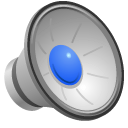 String Quartet I, mm. 1-12, vn 1
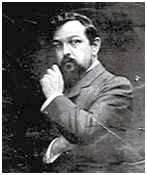 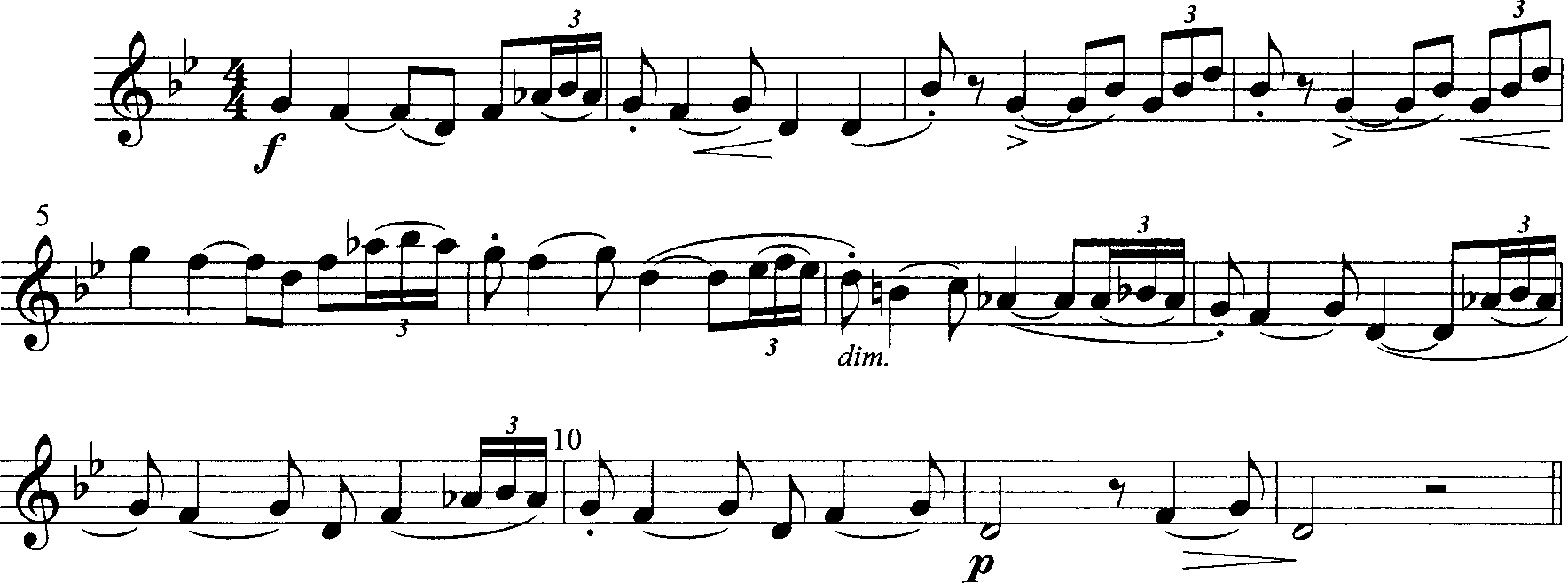 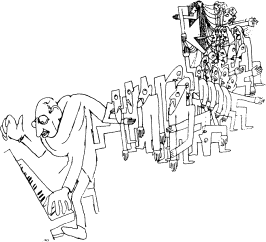 How would you determine pitch center and mode in the following?
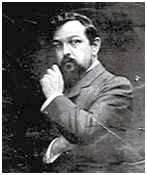 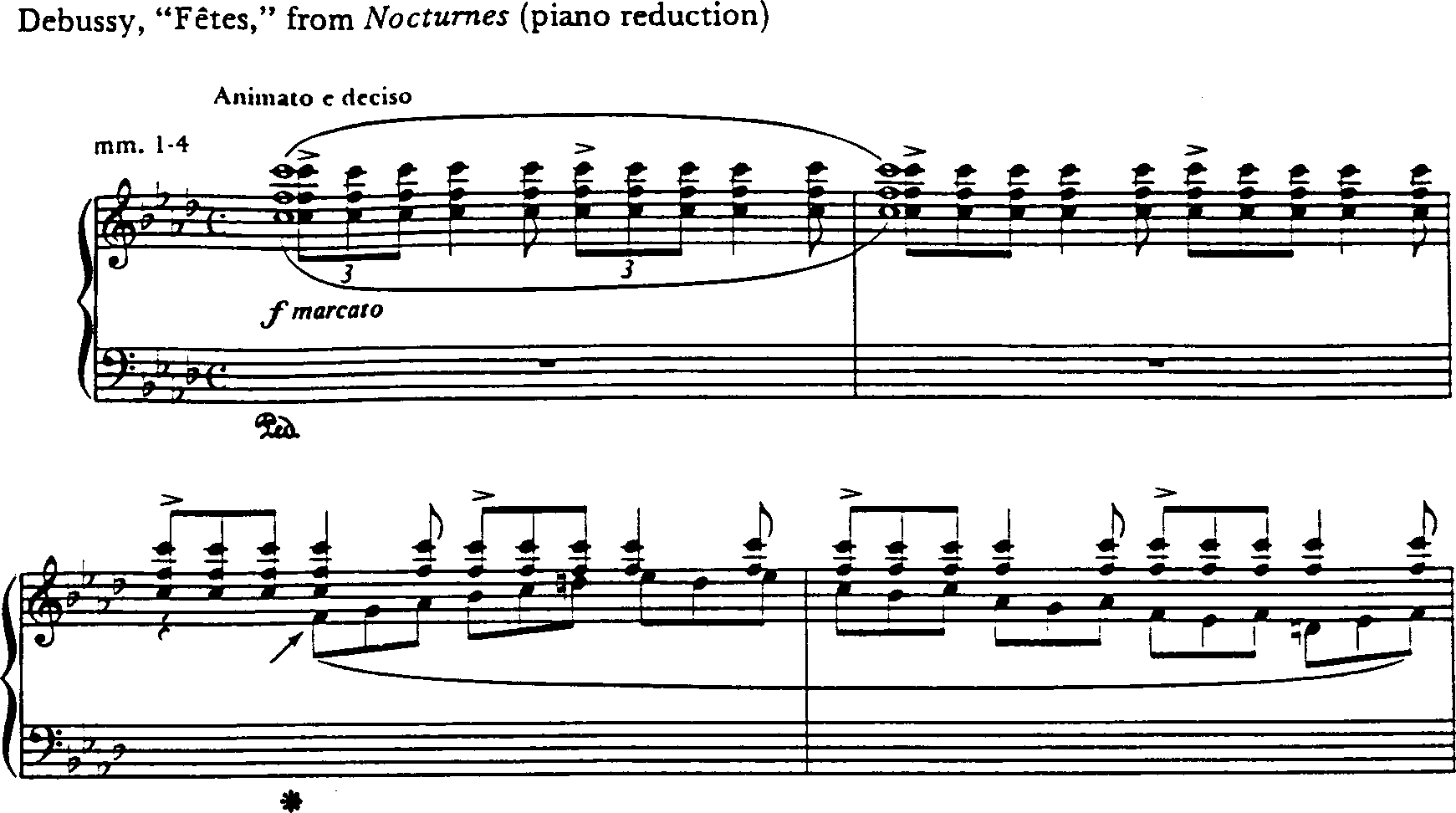 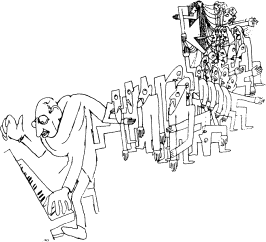 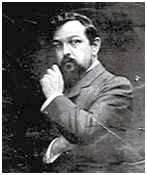 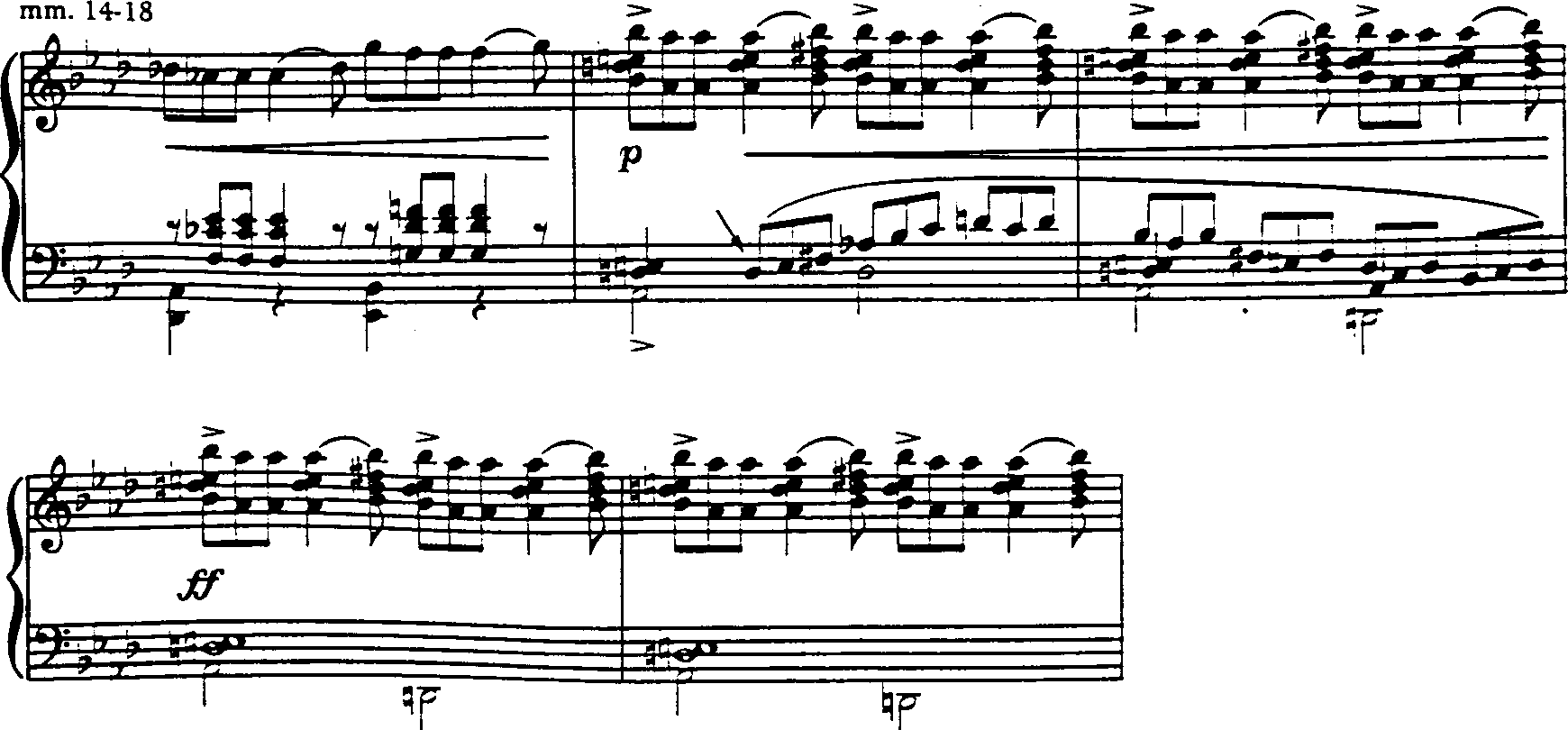 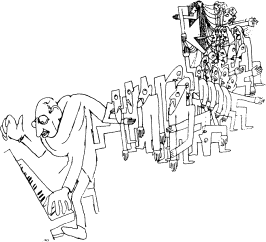 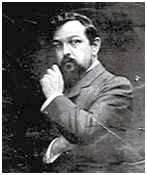 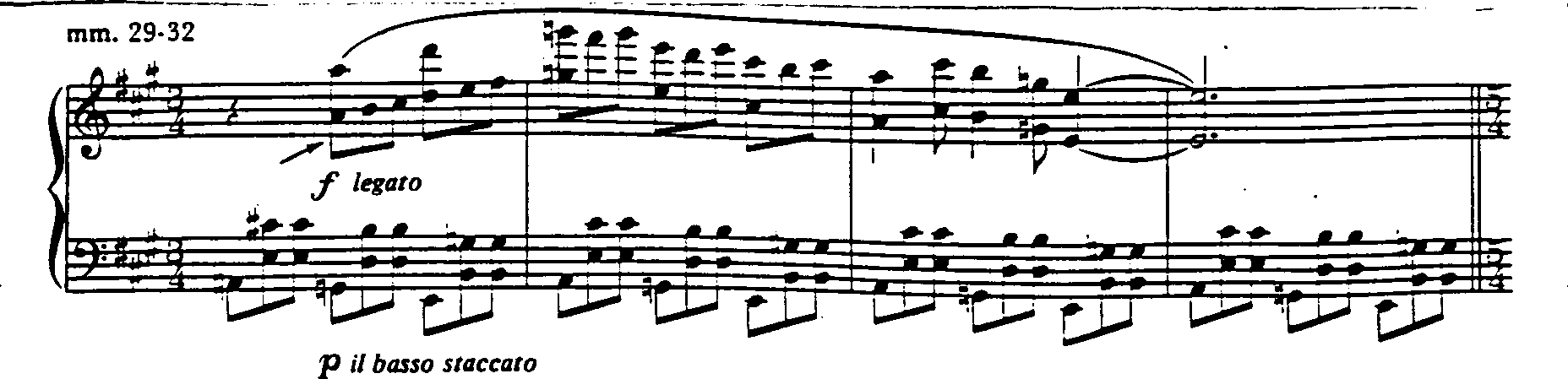 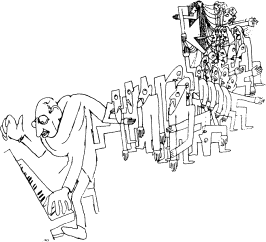 Anhemitonic Pentatonic Collections
No half steps, two non-consecutive thirds:  2-2-3-2-3.  
Rotations of standard C anhemitonic pentatonic
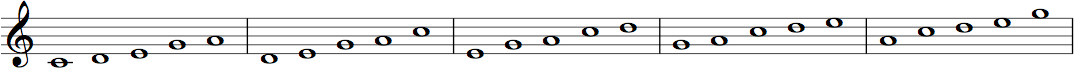 Anhemitonic Pentatonic Collections
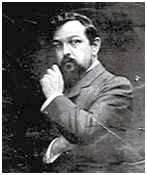 No half steps, two non-consecutive thirds:  2-2-3-2-3.  
The pentatonic scales are:

C-D-E-G-A		C#-D#-F-G-A#	
D-E-F#-A-B		D#-F-G-A#-C#	
E-F#-G#-B-D		F-G-A-C-D	
F#-G#-A#-C#-D#	G-A-B-D-E	
G#-A#-C-D#-F#	            A-B-C#-E-F#	
A#-C-D-F-G		B-C#-D#-F#-G#
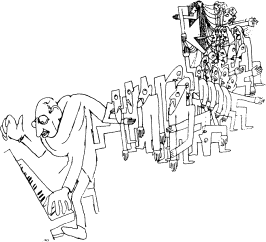 Once again--12 forms (all complements of the 7 diatonic tones that compose a mode; i.e., each mode paired with one form of pentatonic will form the complete chromatic).
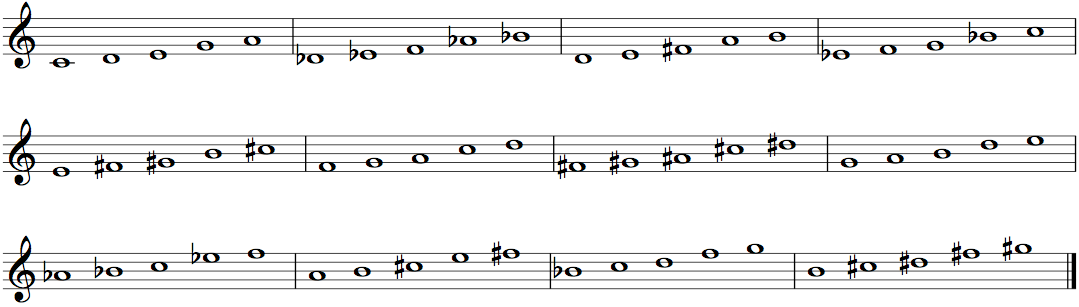 “Pagodes,” from Estampes
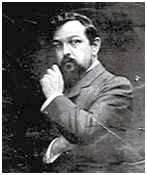 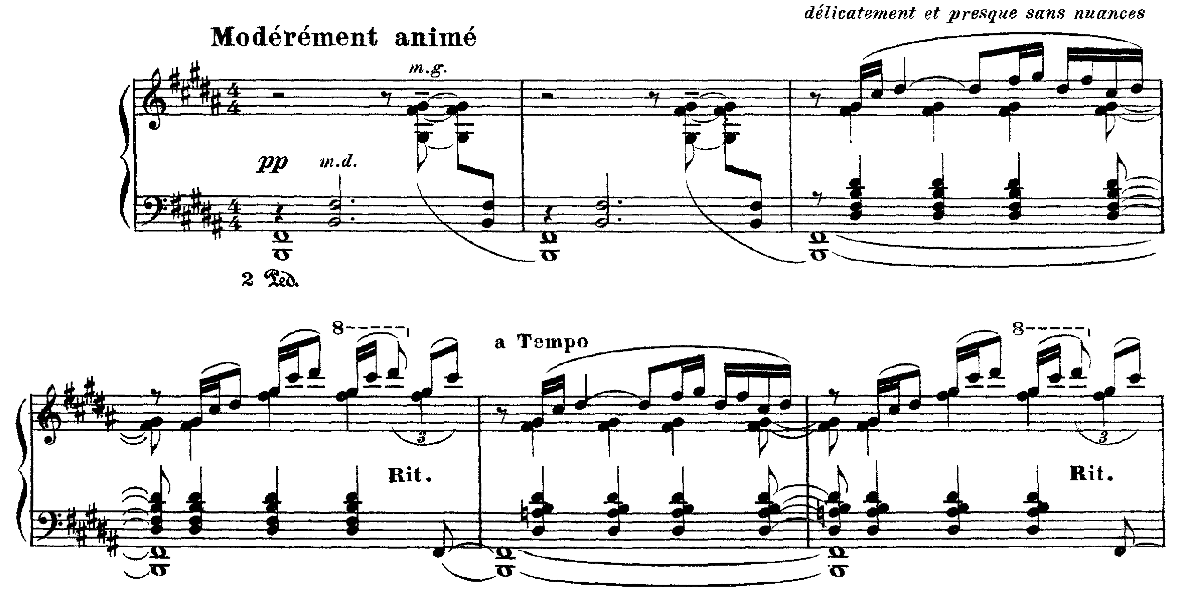 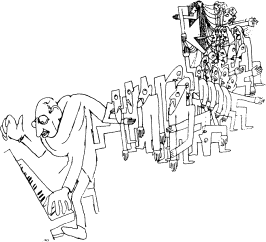 Modal IDs
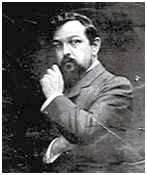 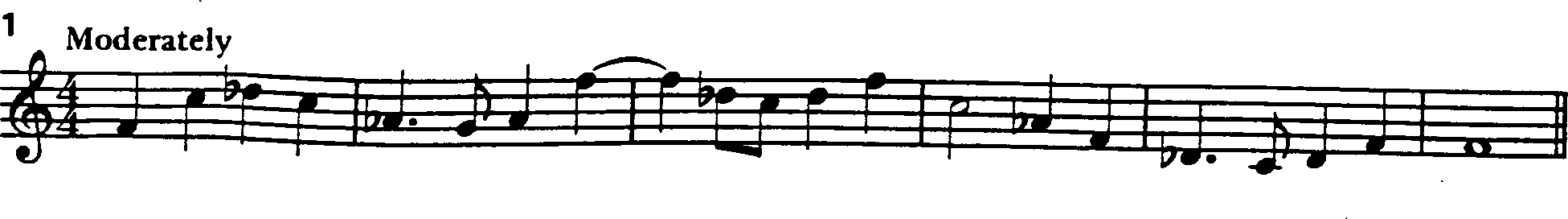 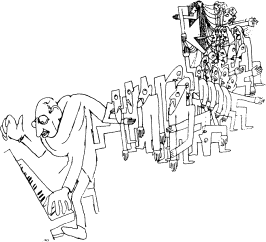 Only 5 notes - but is it pentatonic?
Modal IDs
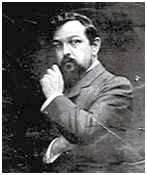 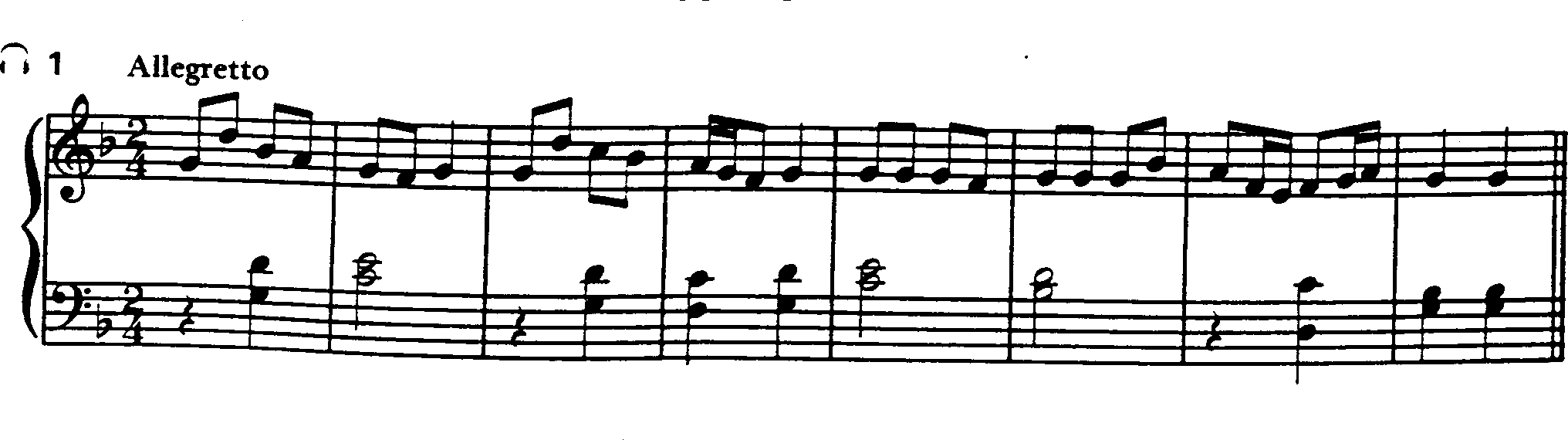 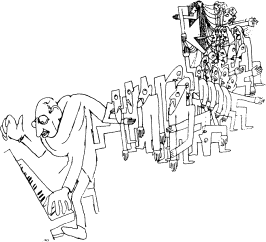 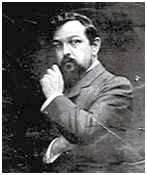 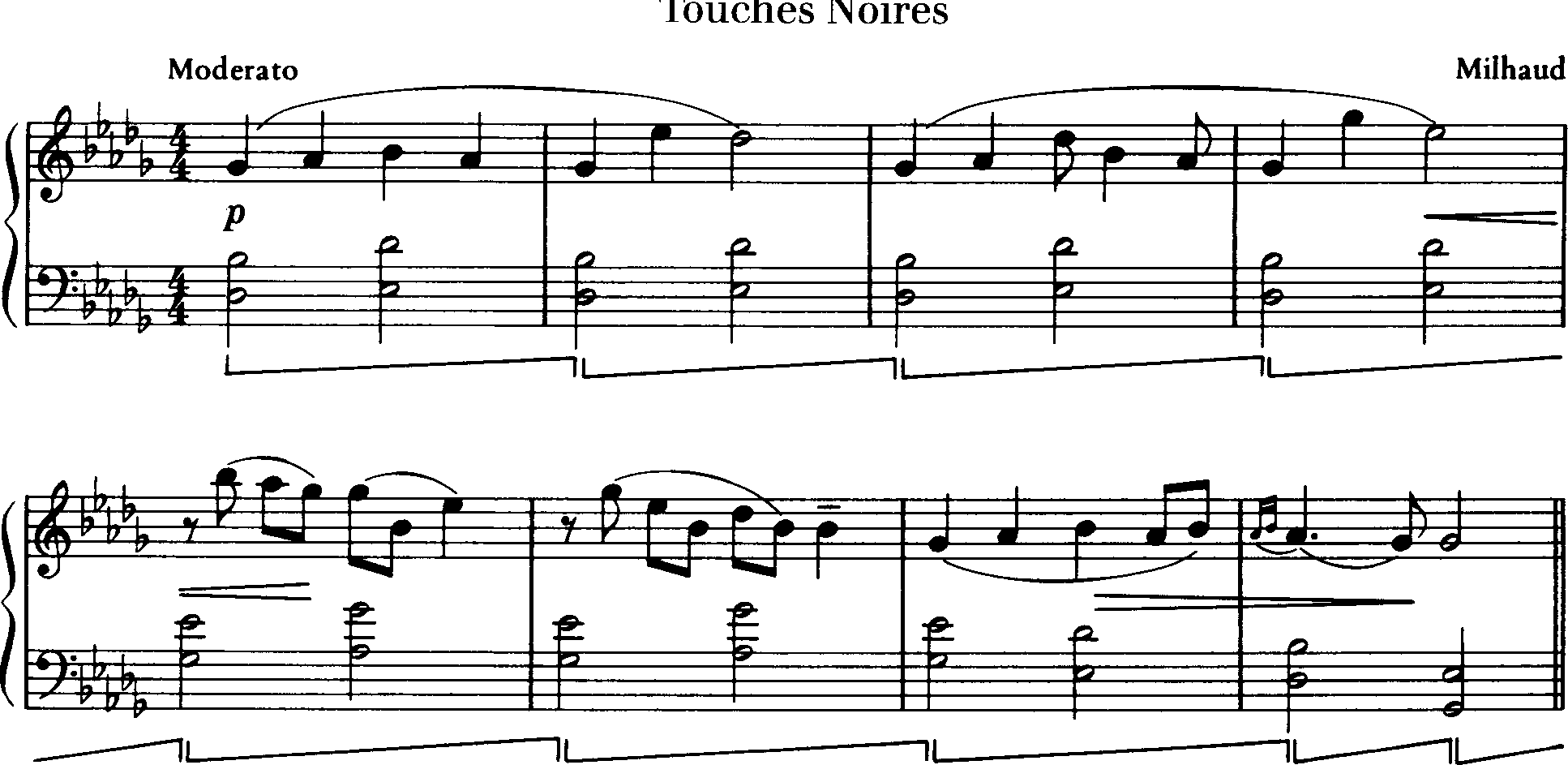 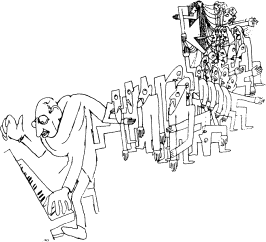 More modal IDs
This is the acoustic scale - not covered in your text
C-D-E-F#-G-A-Bb-C
2-2-2-2-1-2-1-2
What two scales seem to combine here?
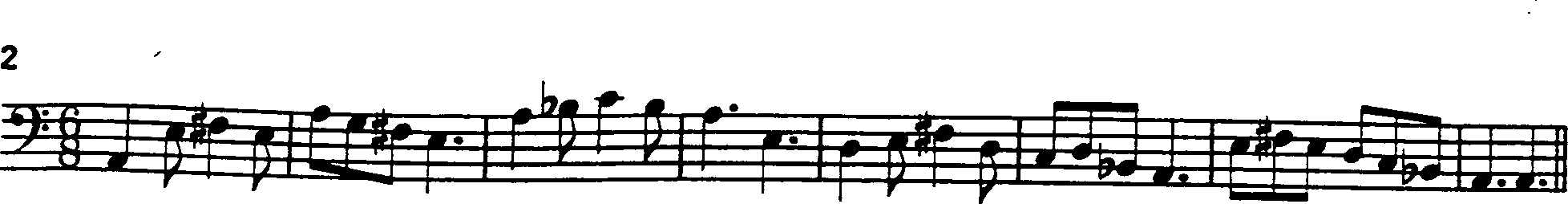 The Octatonic Scale
OCT (0,1) = 
Octatonic collection with pc 0 & pc 1
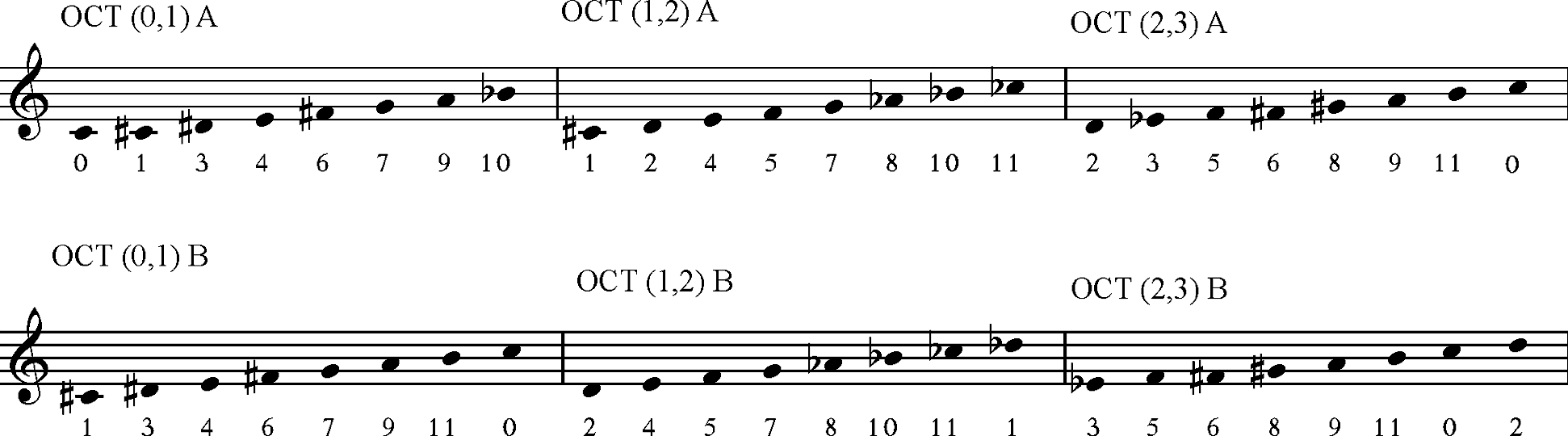 Octatonic as transpositional combo
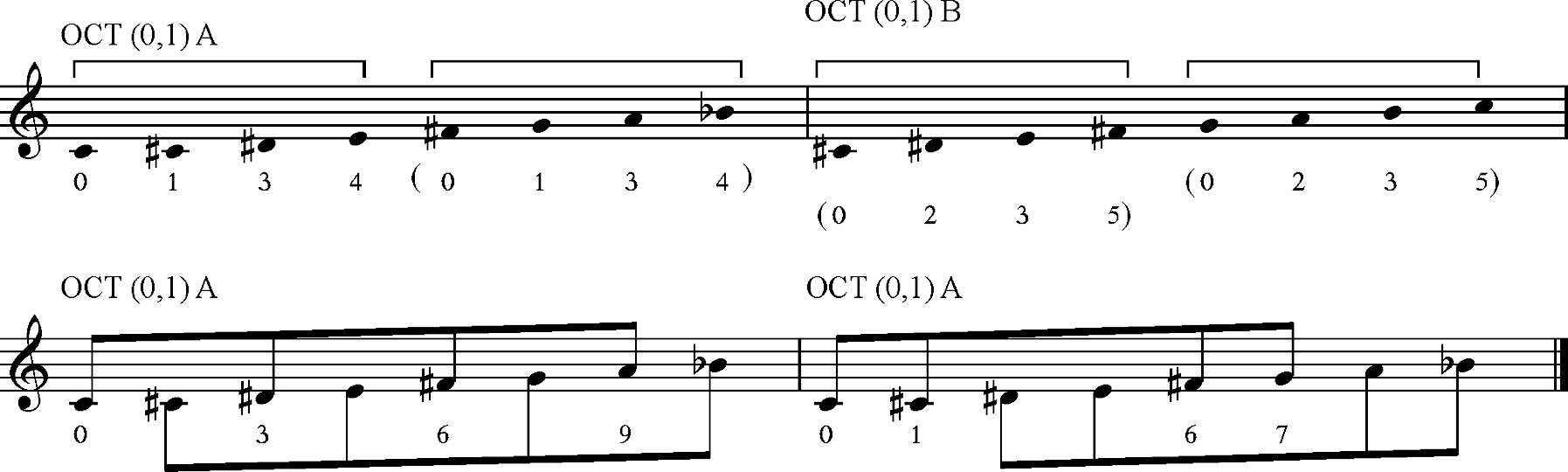 Below lists the 11 tetrachordal partitions of the source collection and the 9 dyadic partitions. The 11 tetrachords represent 7 different classes of tetrachords. 
0134 = harmonic minor collection; 
0235 = lower half of a minor scale (what I call the Dorian tet); 
0347 = major/minor triad 
0268 = French sixth, 
0358 = minor seventh
0369 = diminished seventh 
only 0167 resists traditional interpretation.
The octatonic’s  dyadic  partitions  represent each of the six available dyad-classes; the only other collection like that is the 12-pitch-class aggregate.
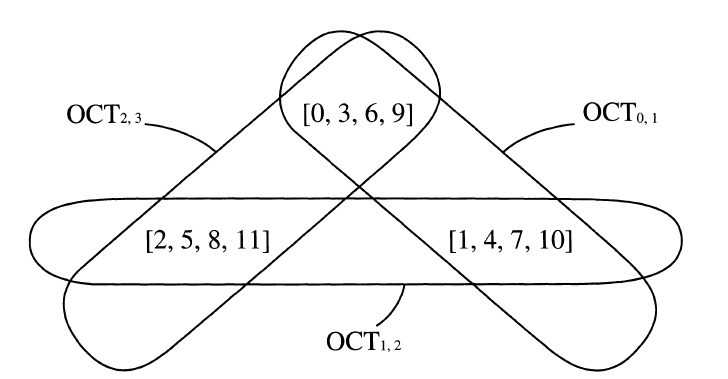 Pitch centricity 
in the Octatonic scale
Double pitch-class center
Pitch-class complex
Bartók, “Diminished Fifth,” Mikrokosmos vol. 4, #101
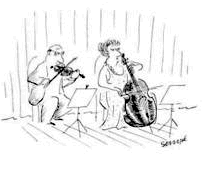 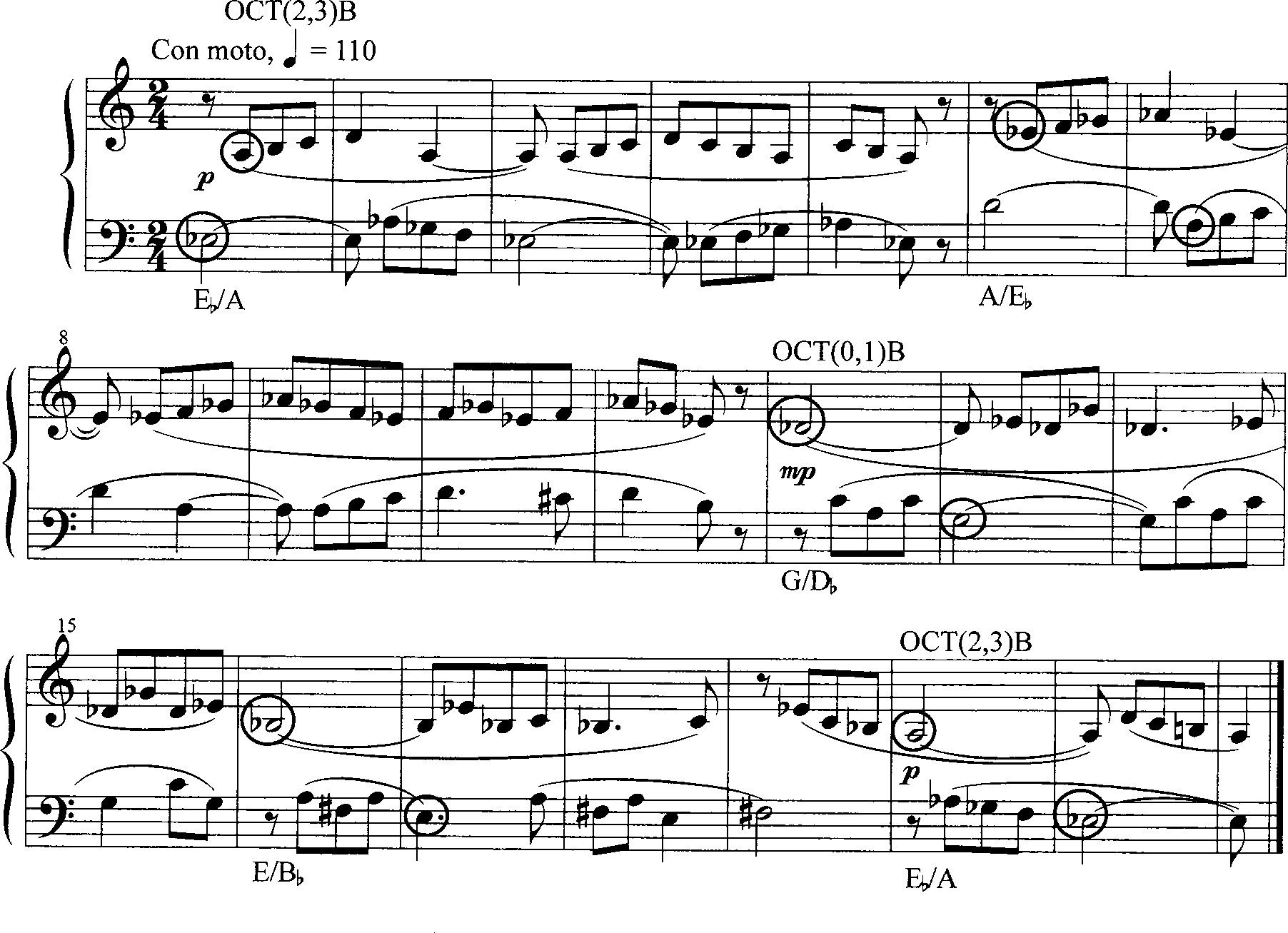 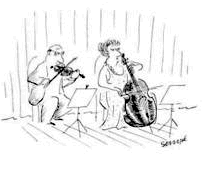 OCT1,2
OCT2,3
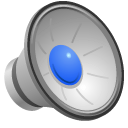 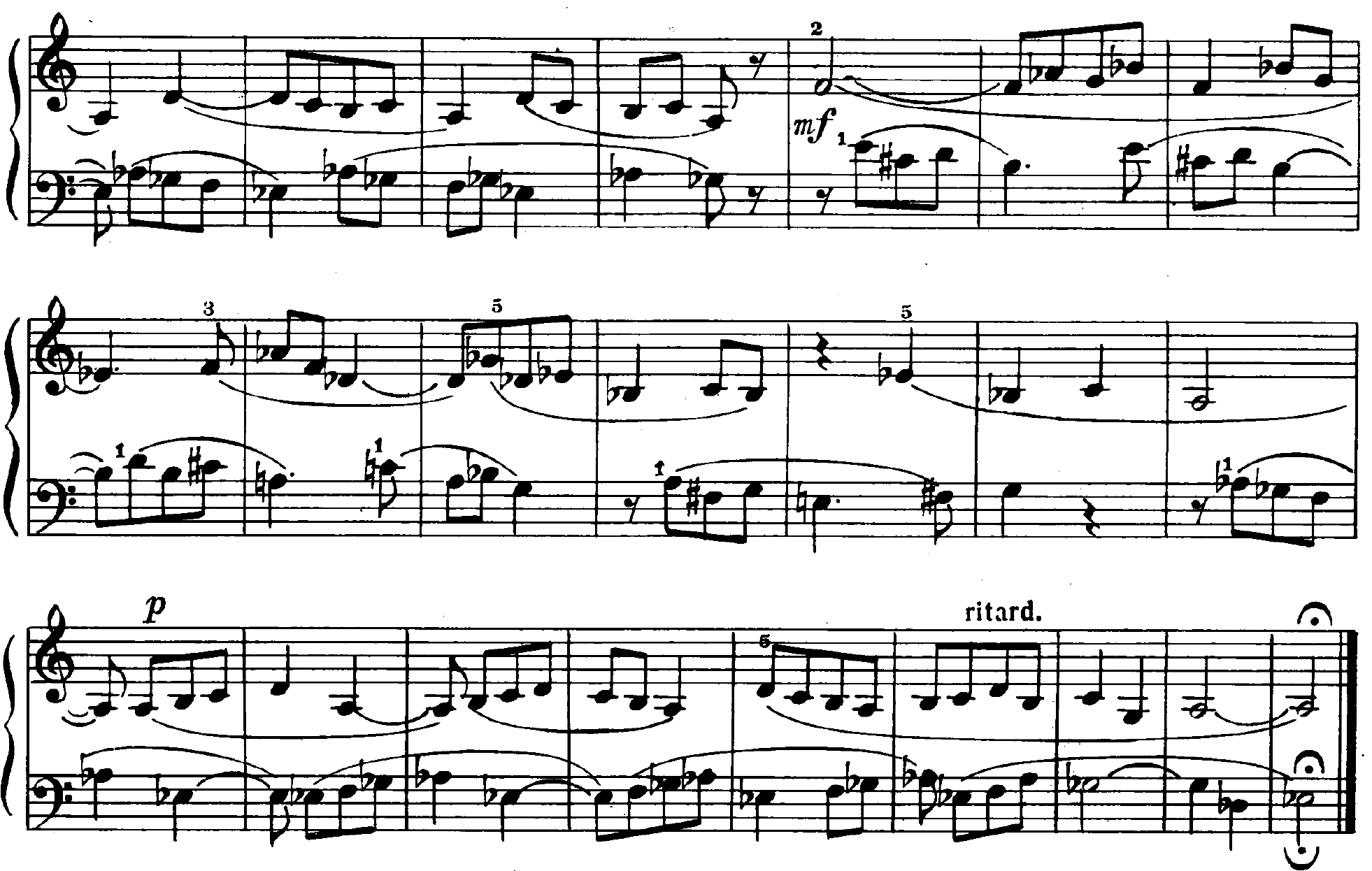 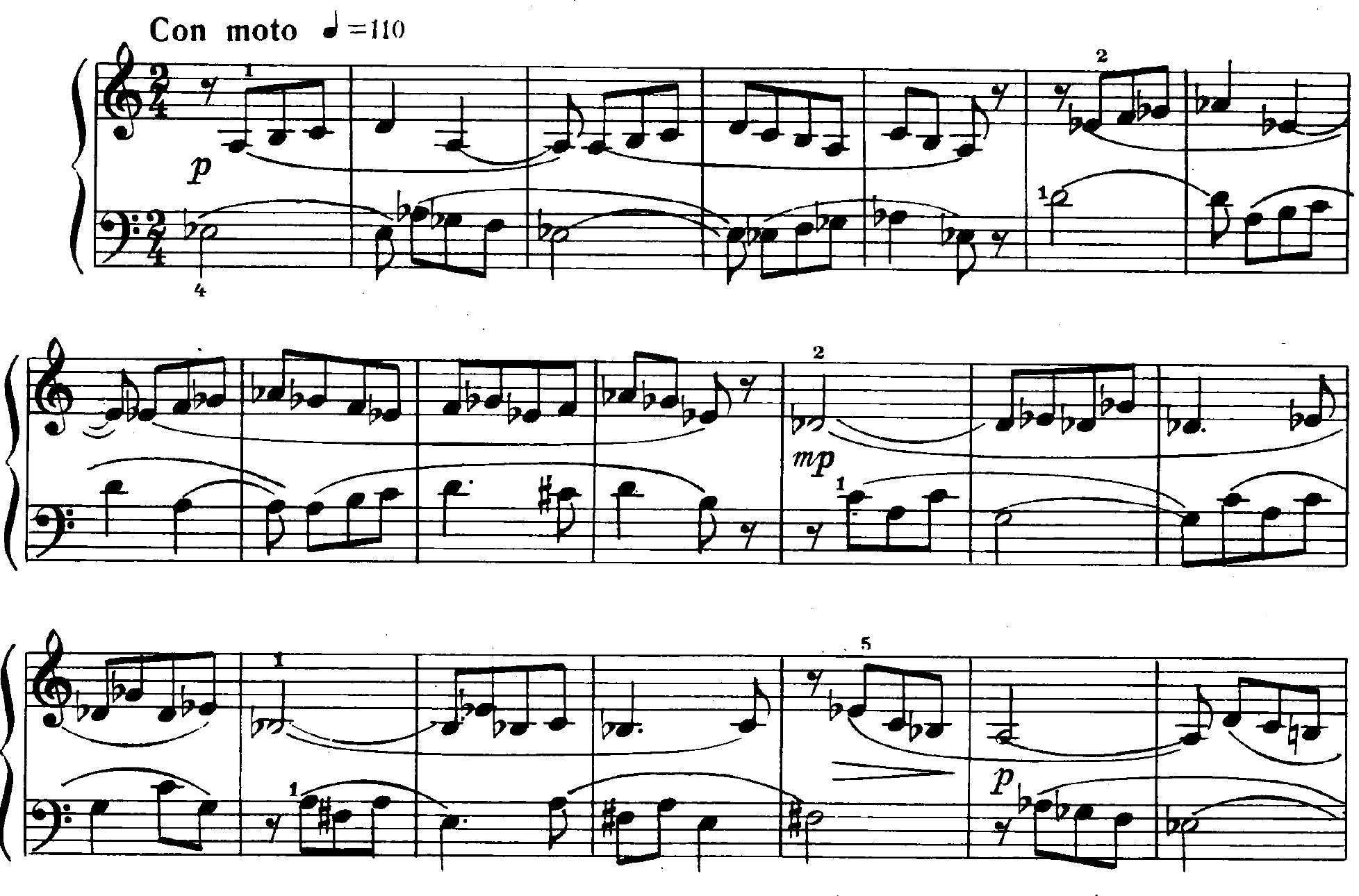 OCT0,1
OCT0,1
OCT2,3
OCT2,3
Symmetrical Scales
Even and Odd Whole Tone
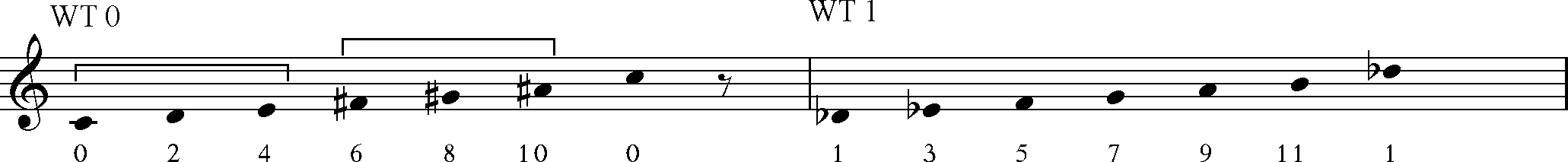